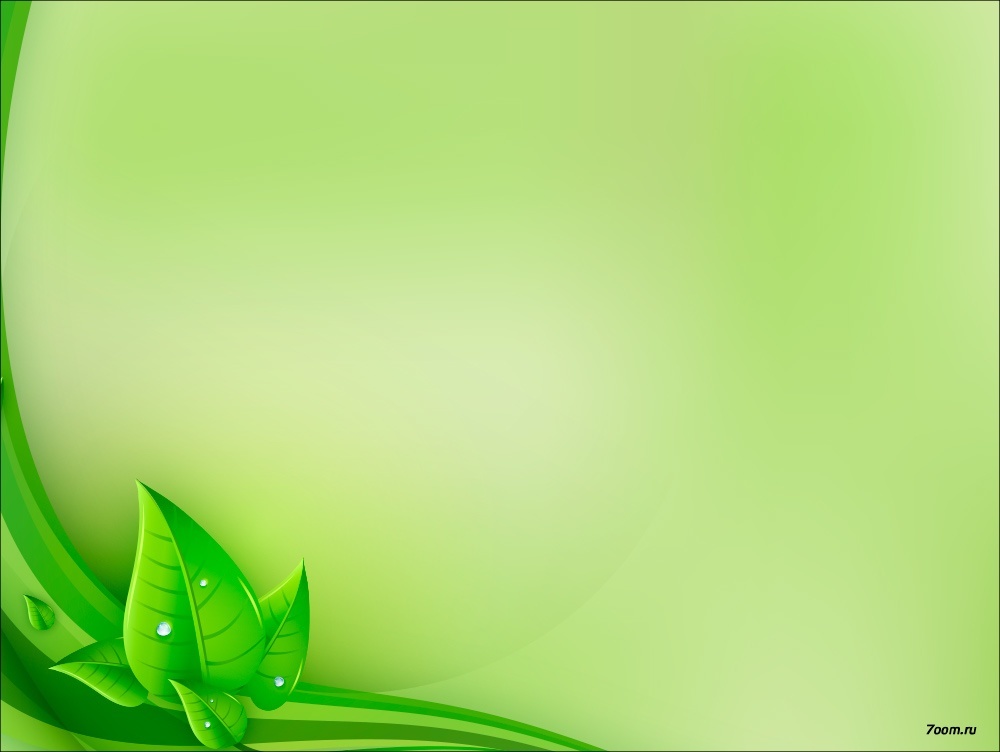 Проект
«От семечки до семечки»
Цель данного проекта:
Создание условий стимулирующих интерес к исследовательской деятельности, вовлечение детей в практическую деятельность по уходу и выращиванию  культурных огородных растений
Изучали, экспериментировали, наблюдали.
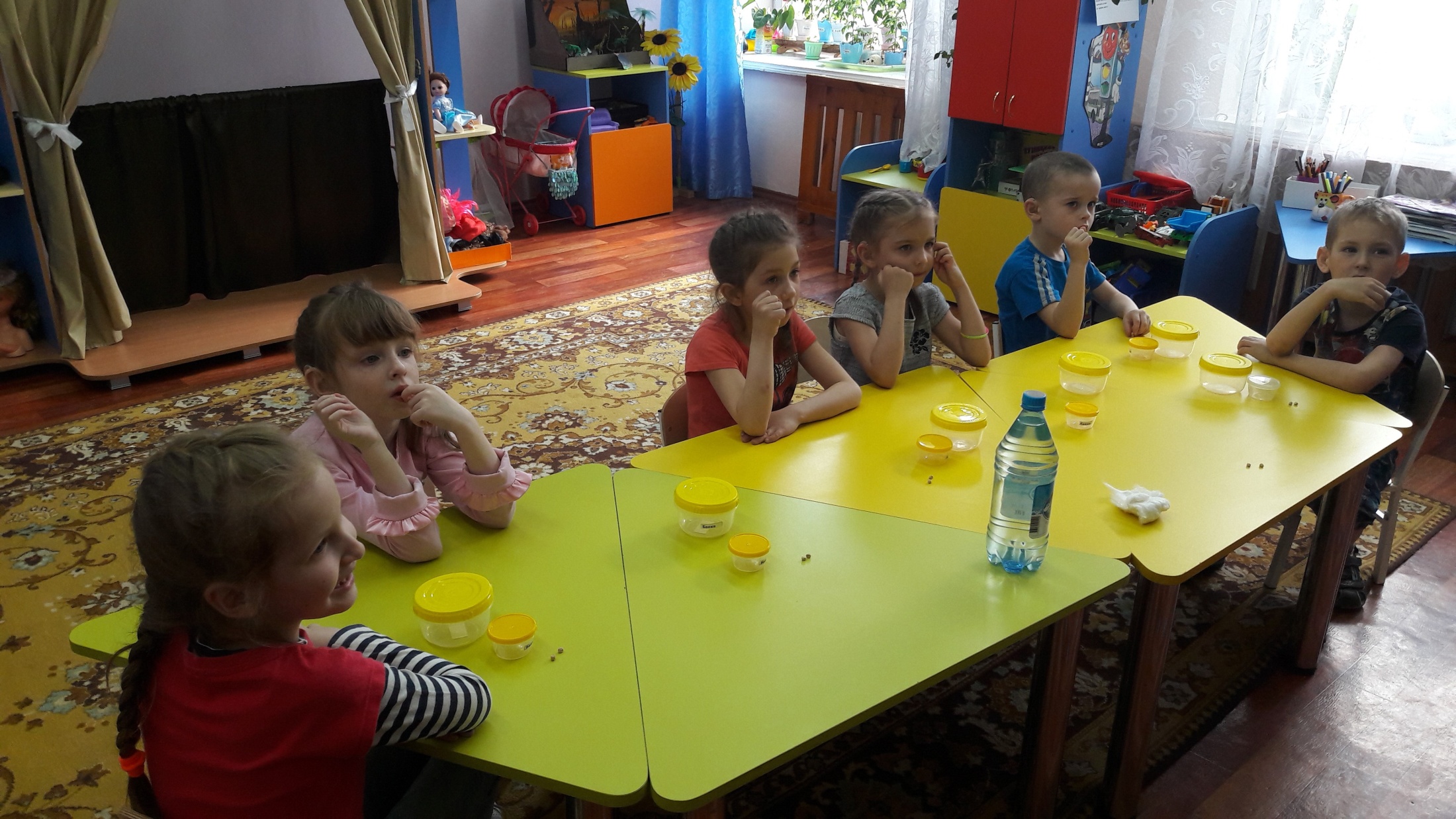 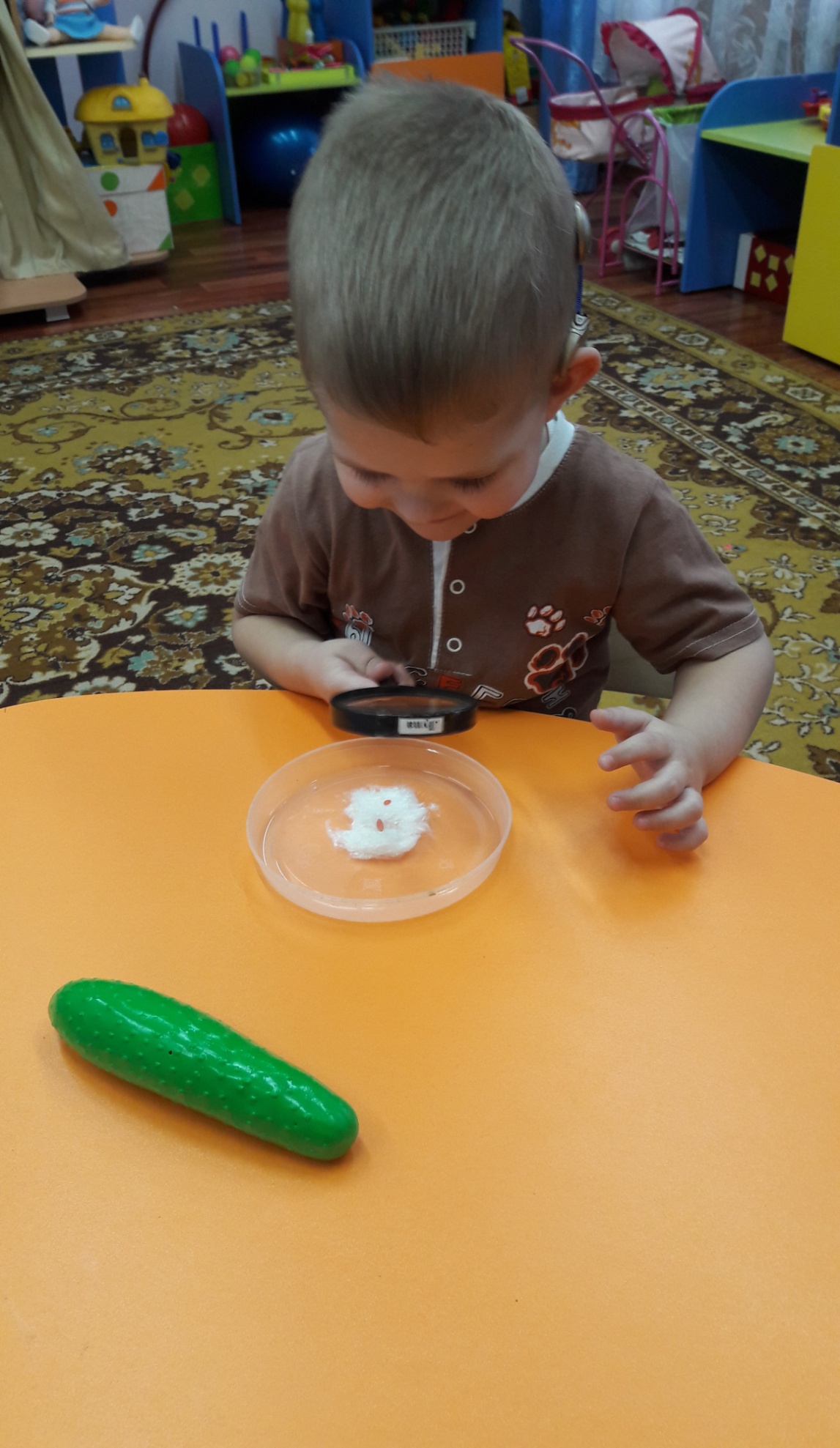 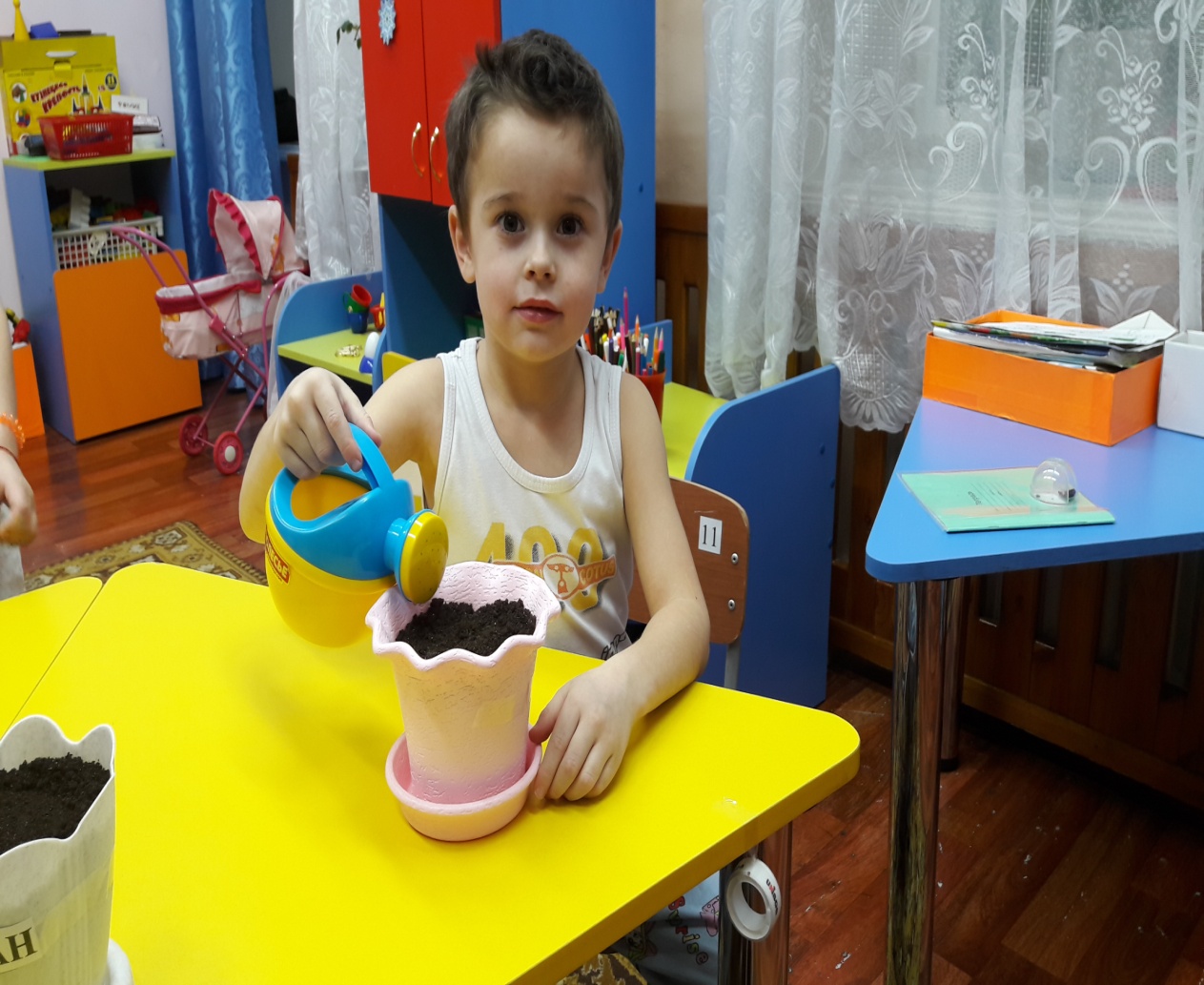 ПОСАДИЛИ ПОМИДОРЫ
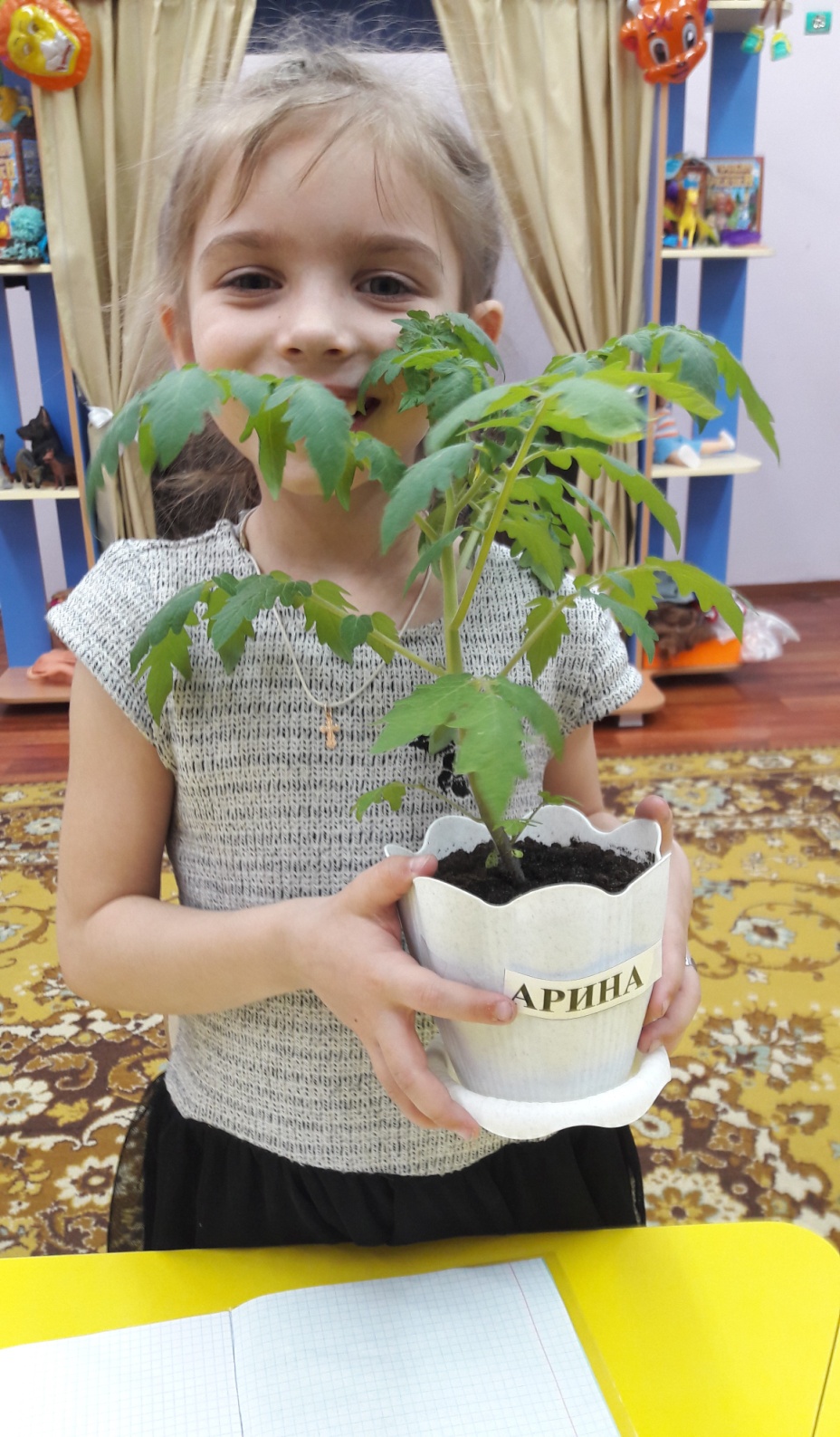 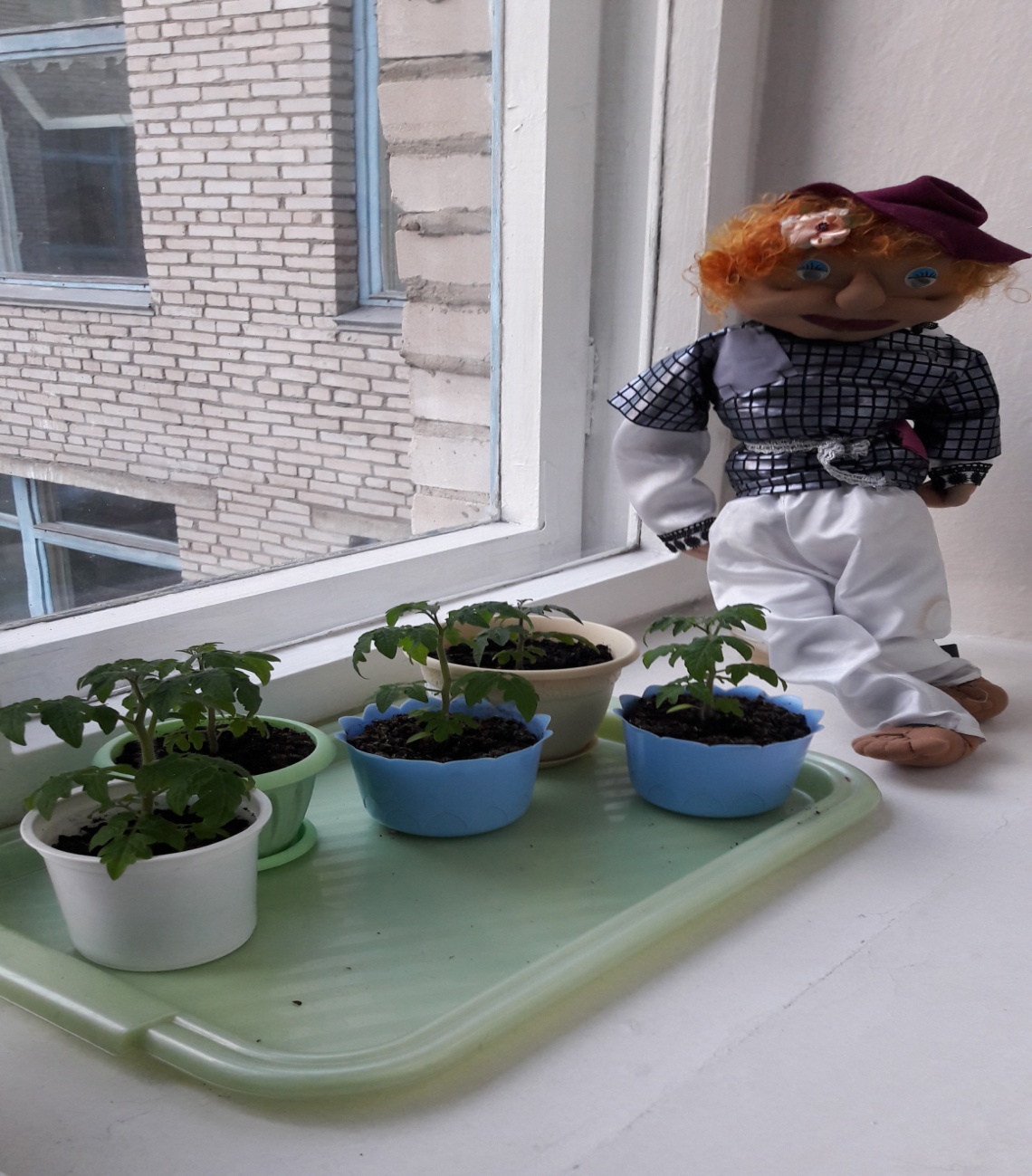 Радовались
Исследовали и зарисовывали
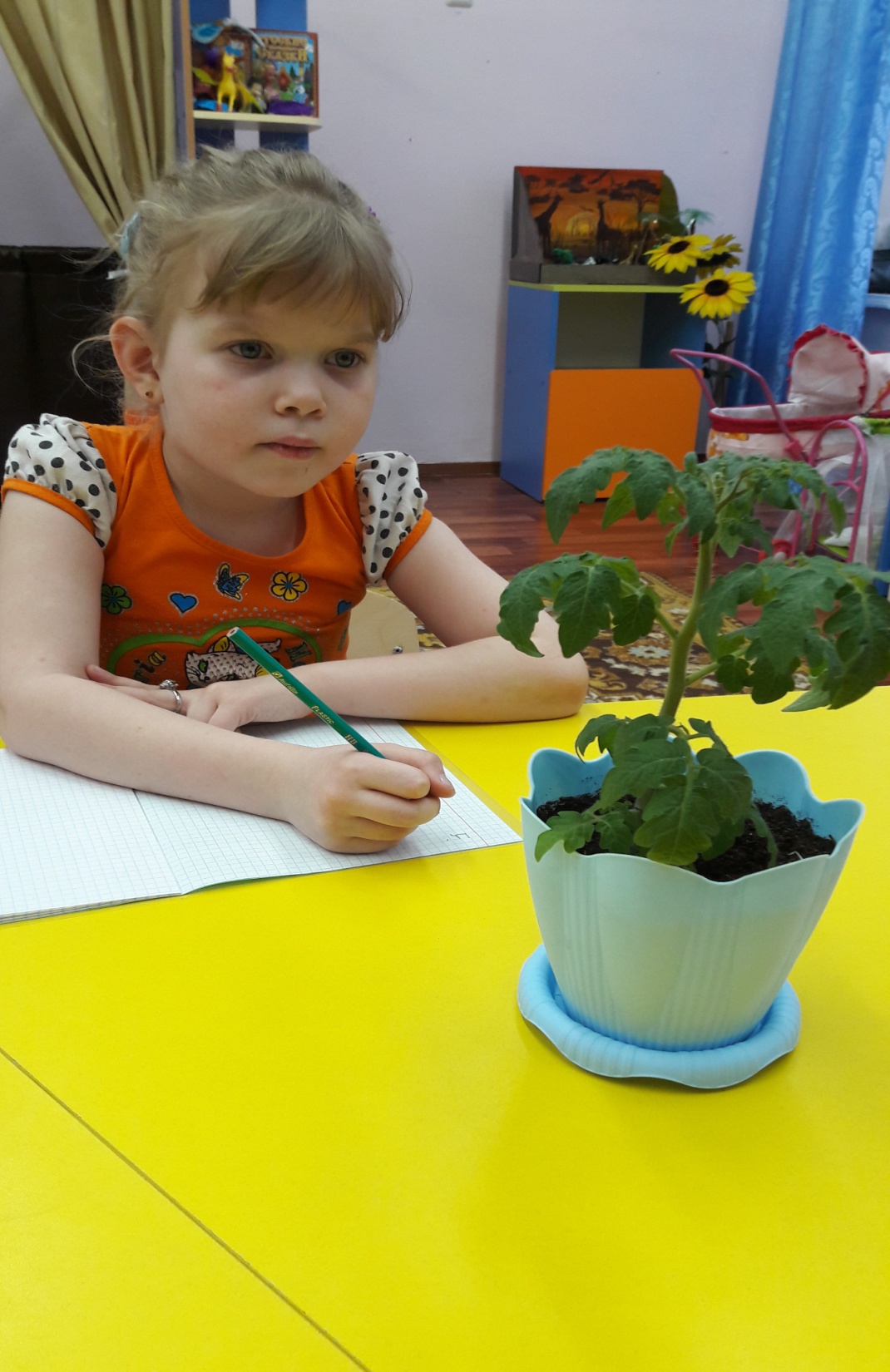 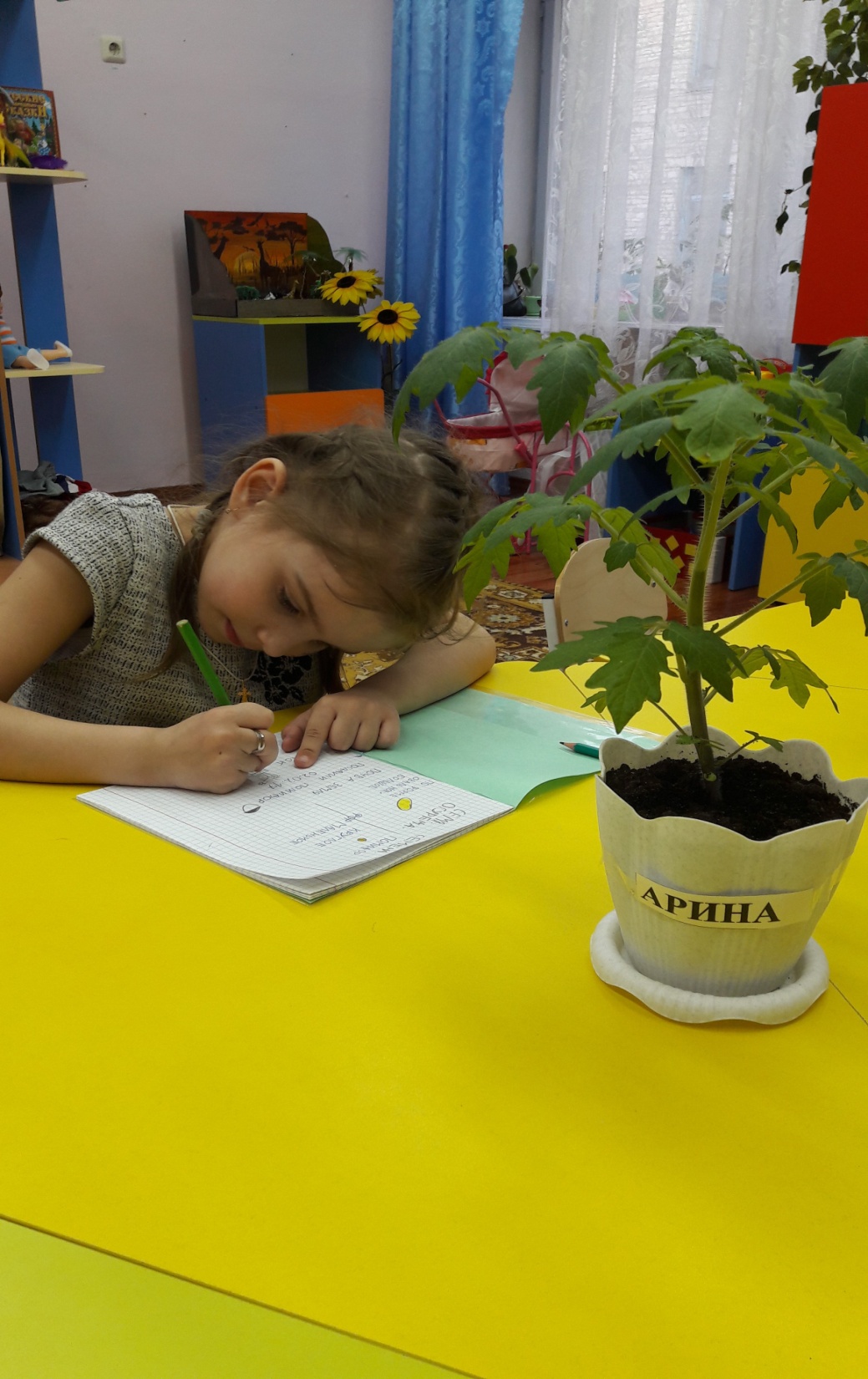 Проводили опыты
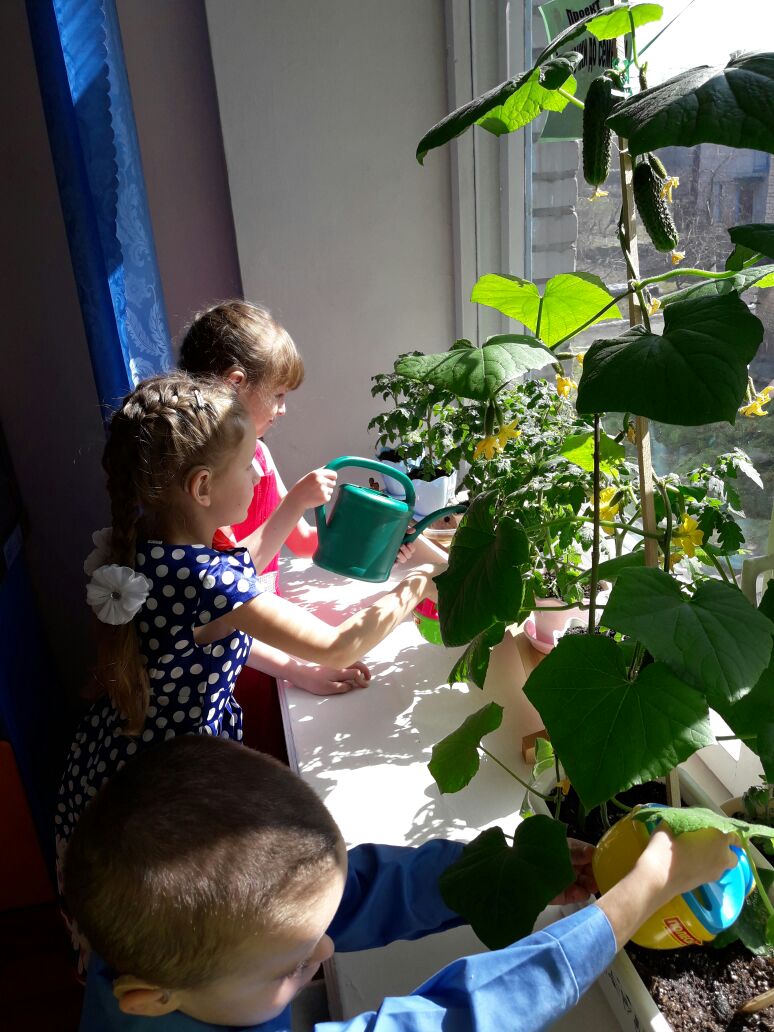 Ухаживали
НАШ  МИНИ ОГОРОД
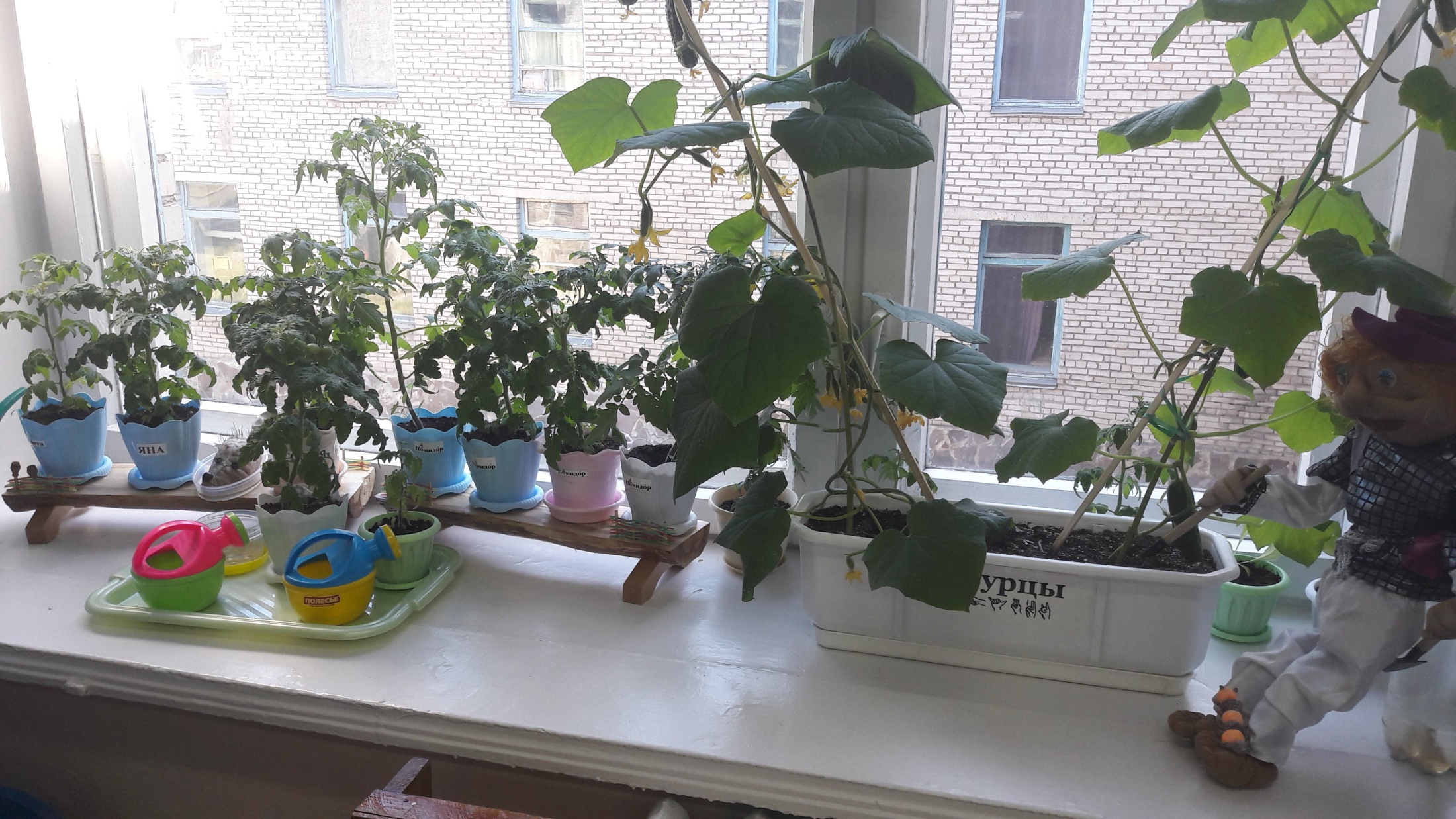 Первый огурец
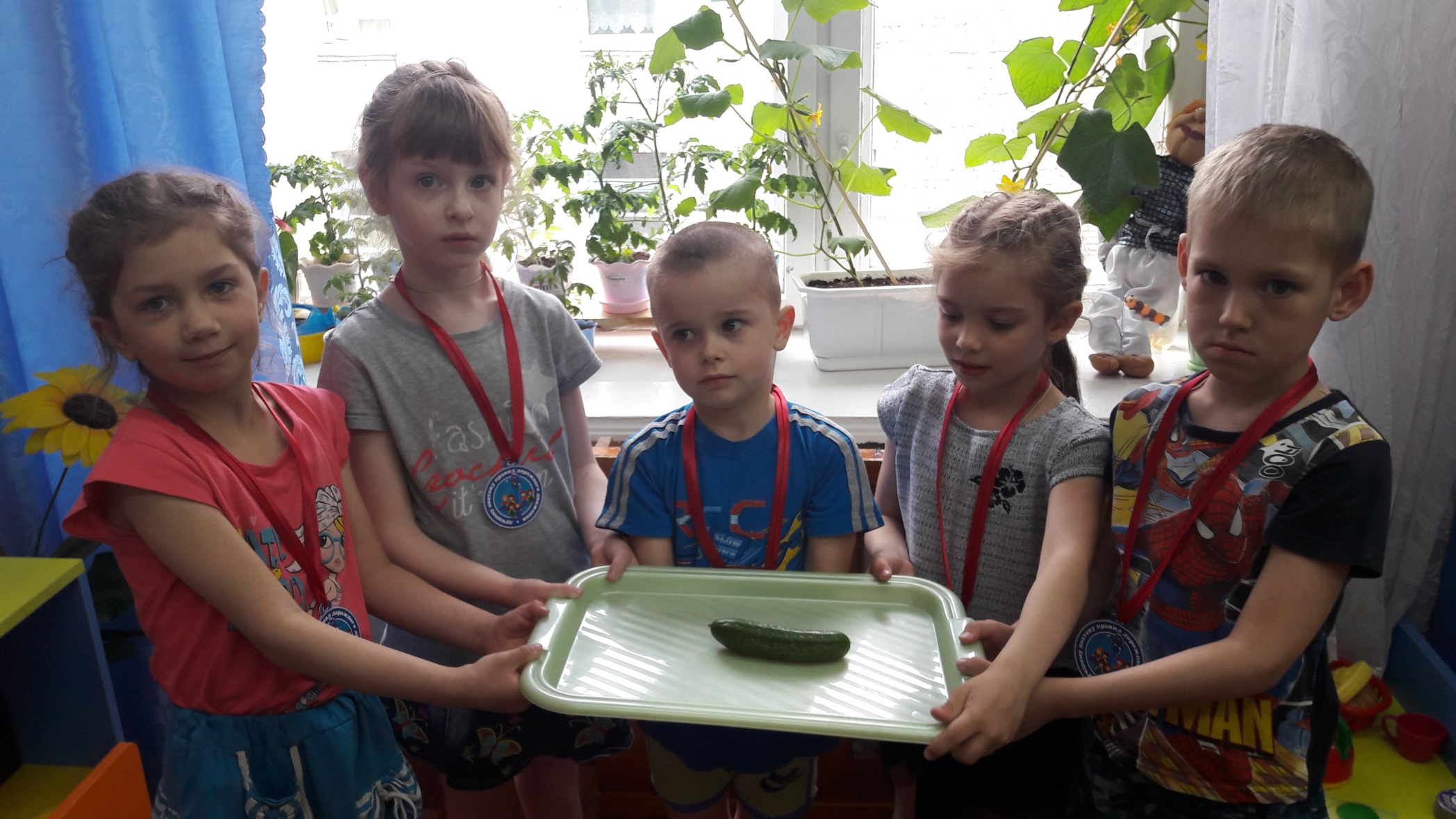 РАССМАТРИВАНИЕ СЕМЕНИ  В ОГУРЦЕ
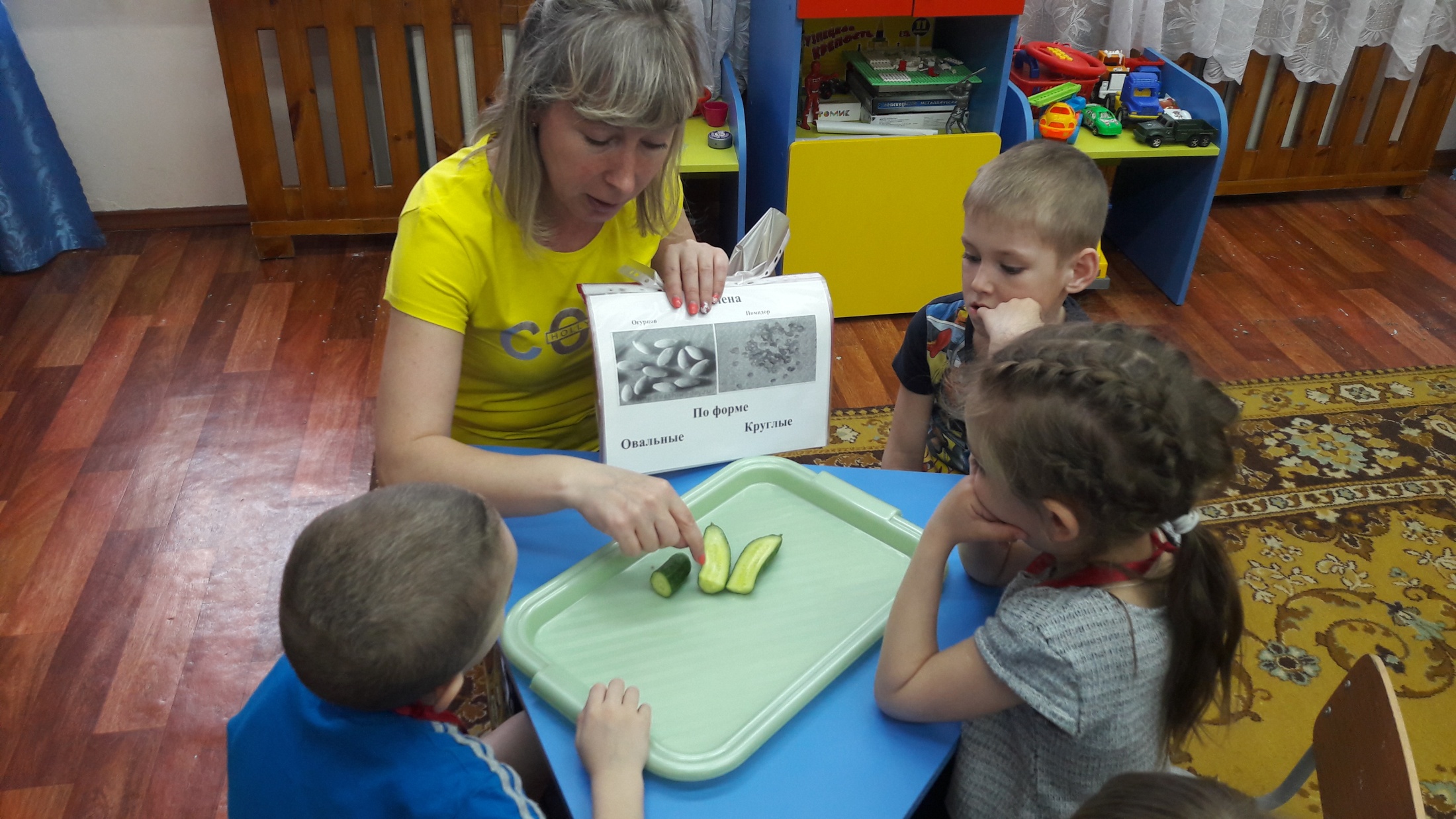 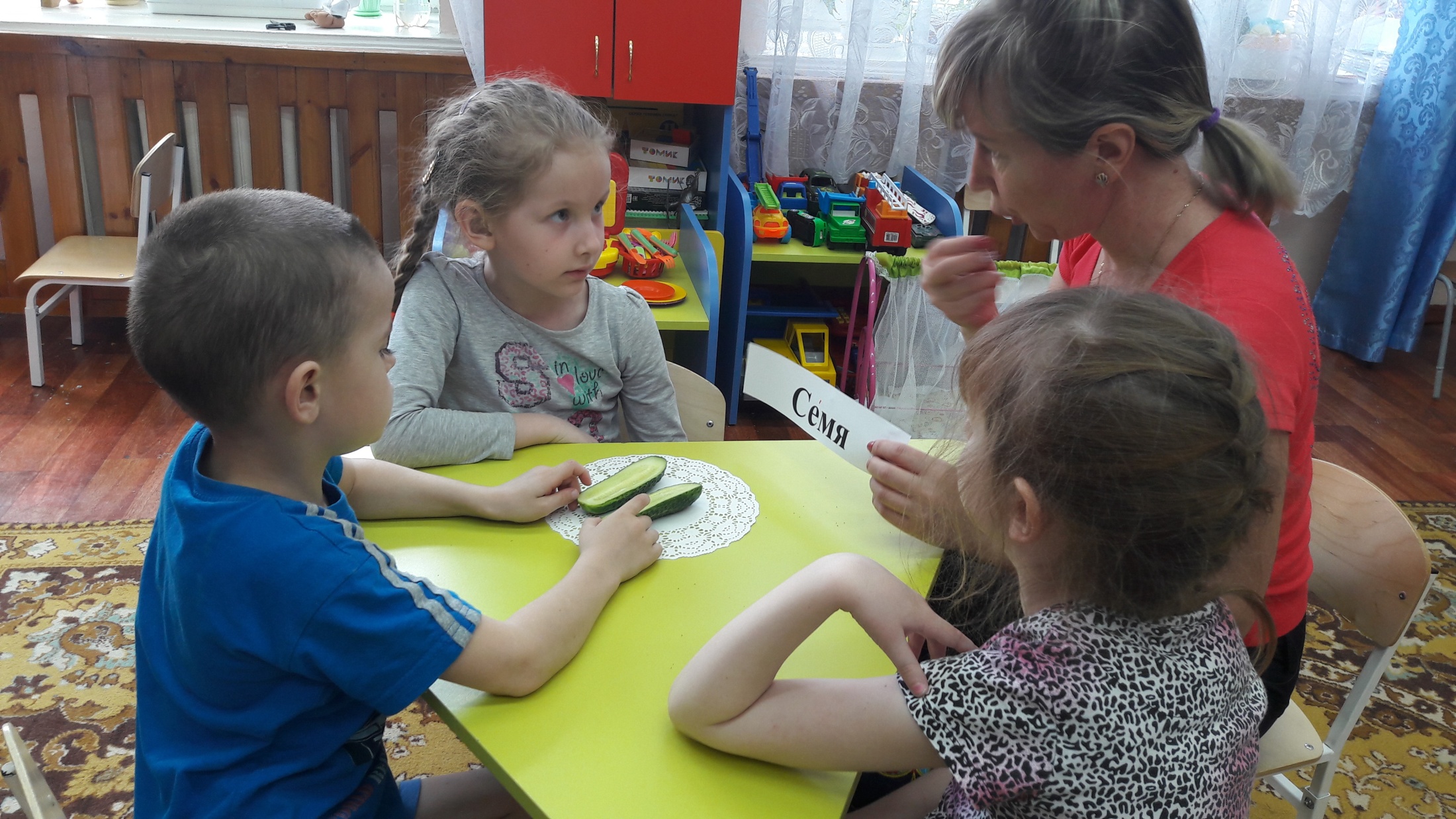 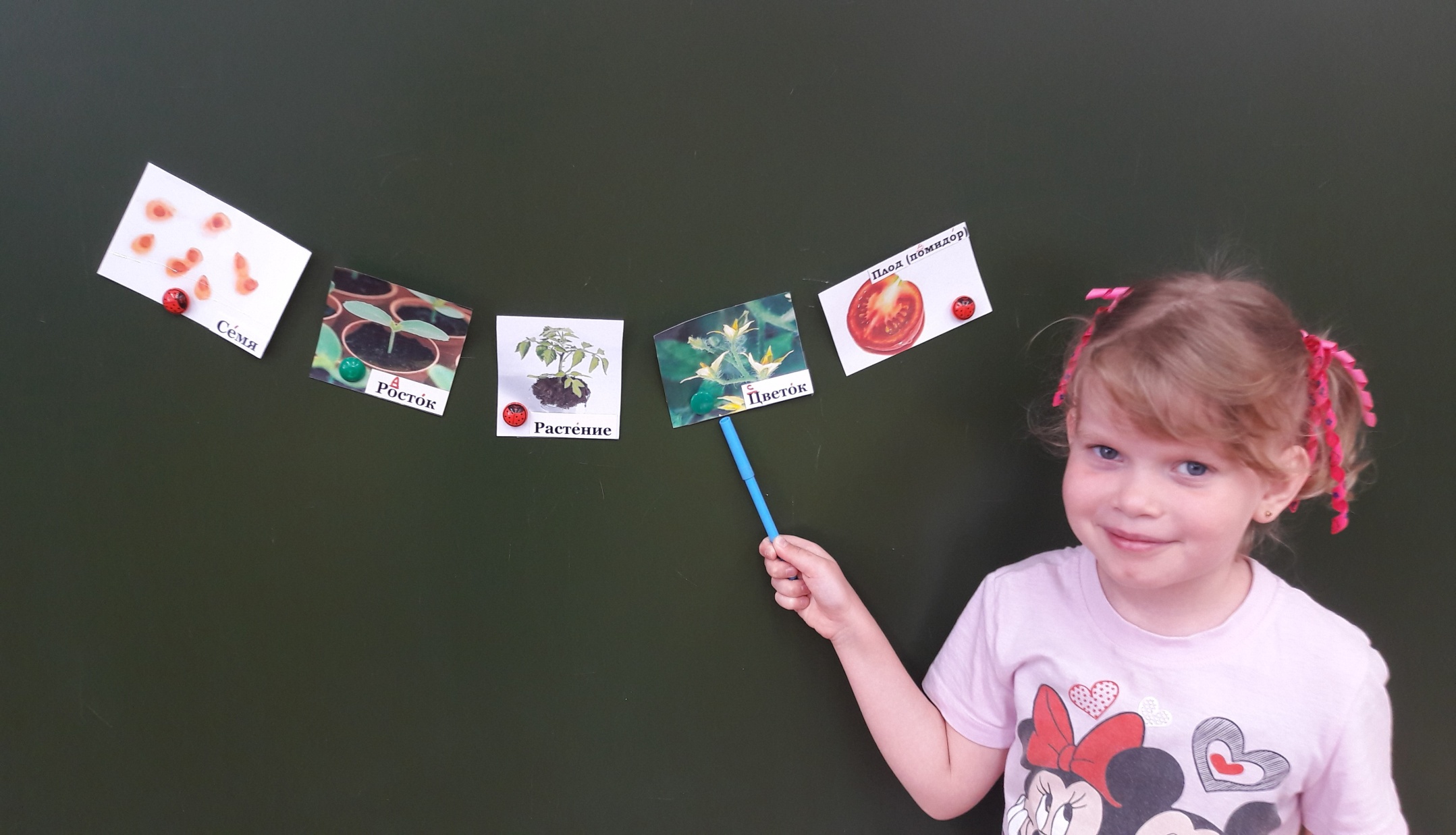 ЭТАПЫ РАЗВИТИЯ
ПЕРВАЯ ДЕГУСТАЦИЯ
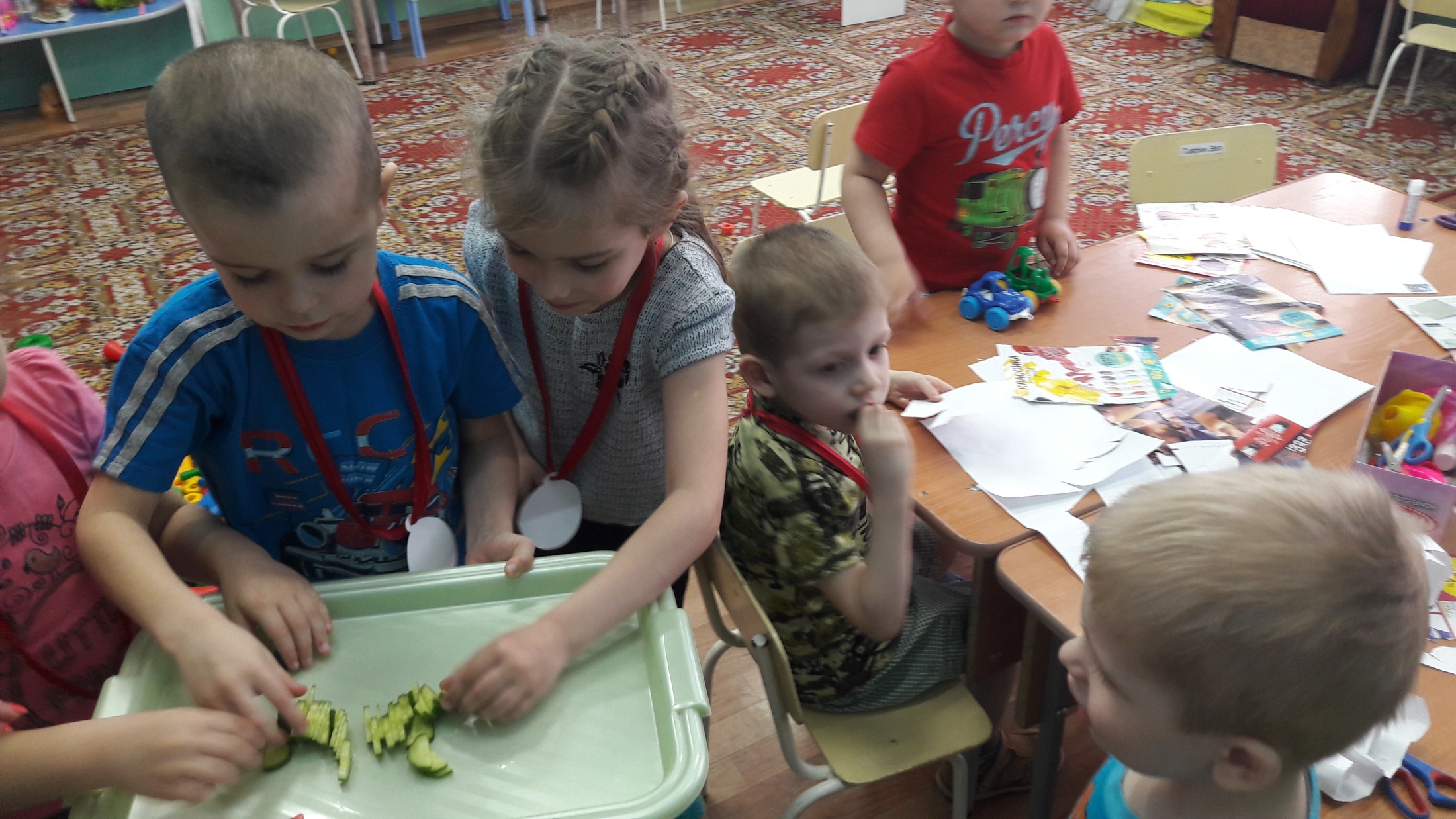 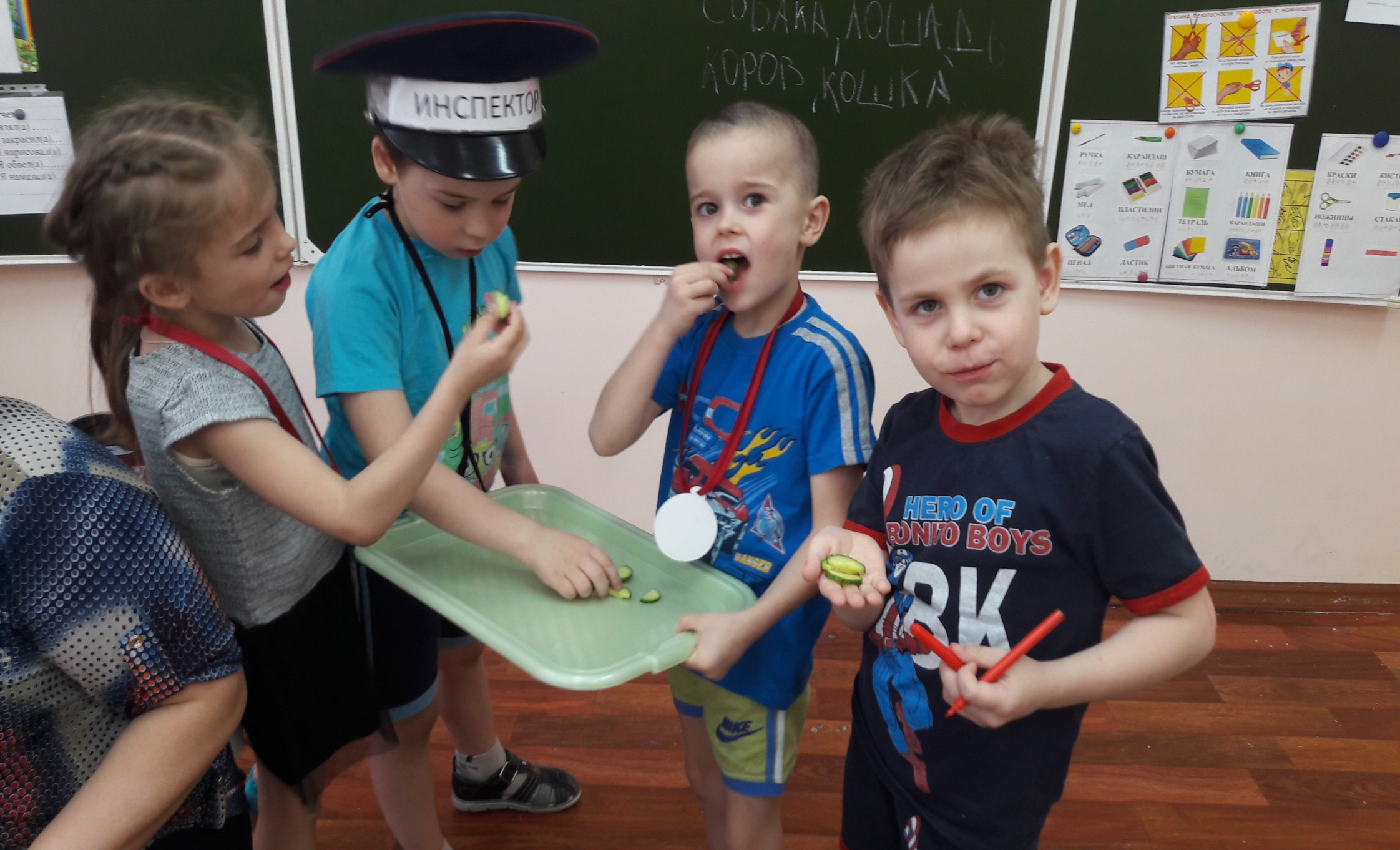 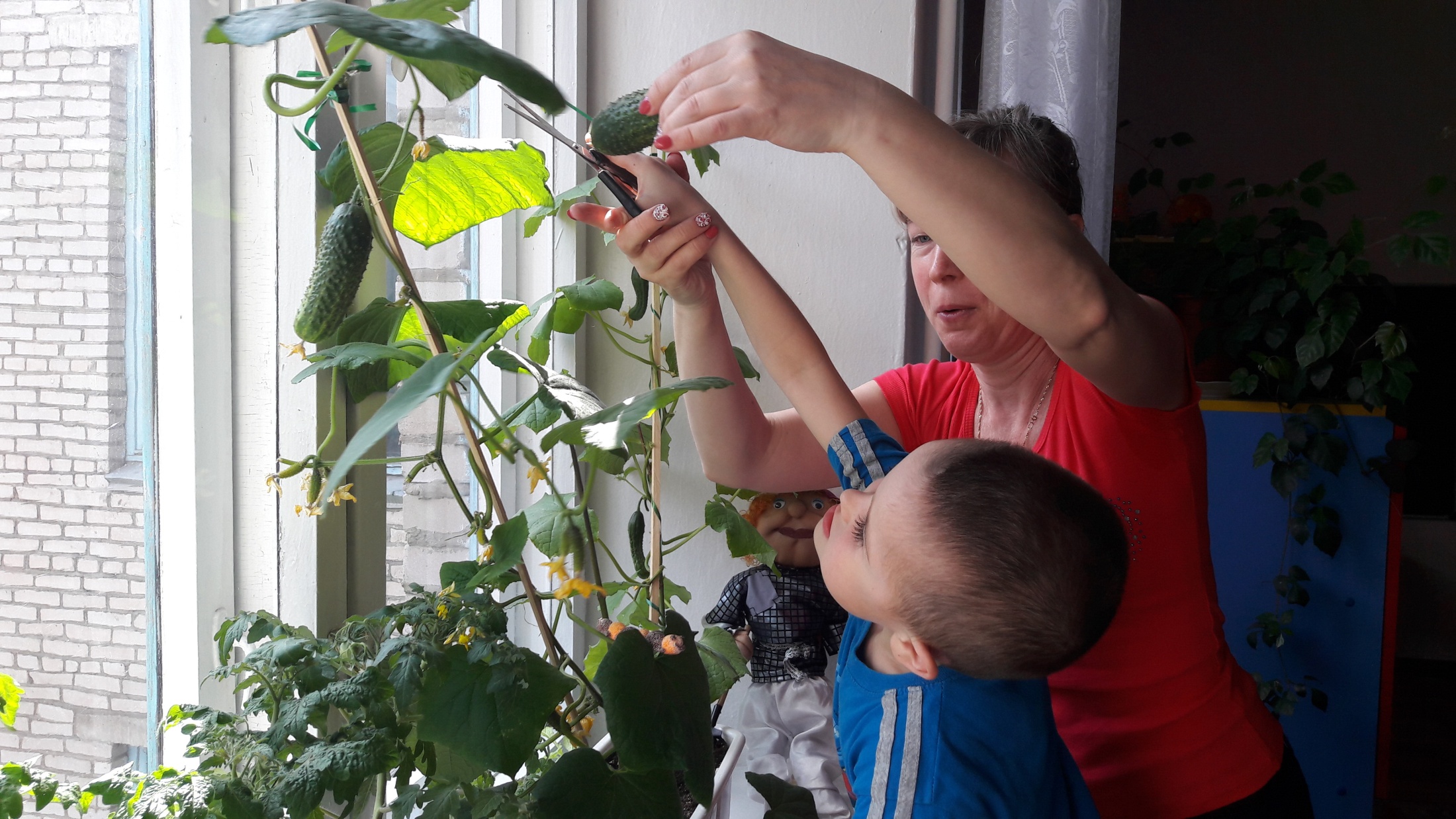 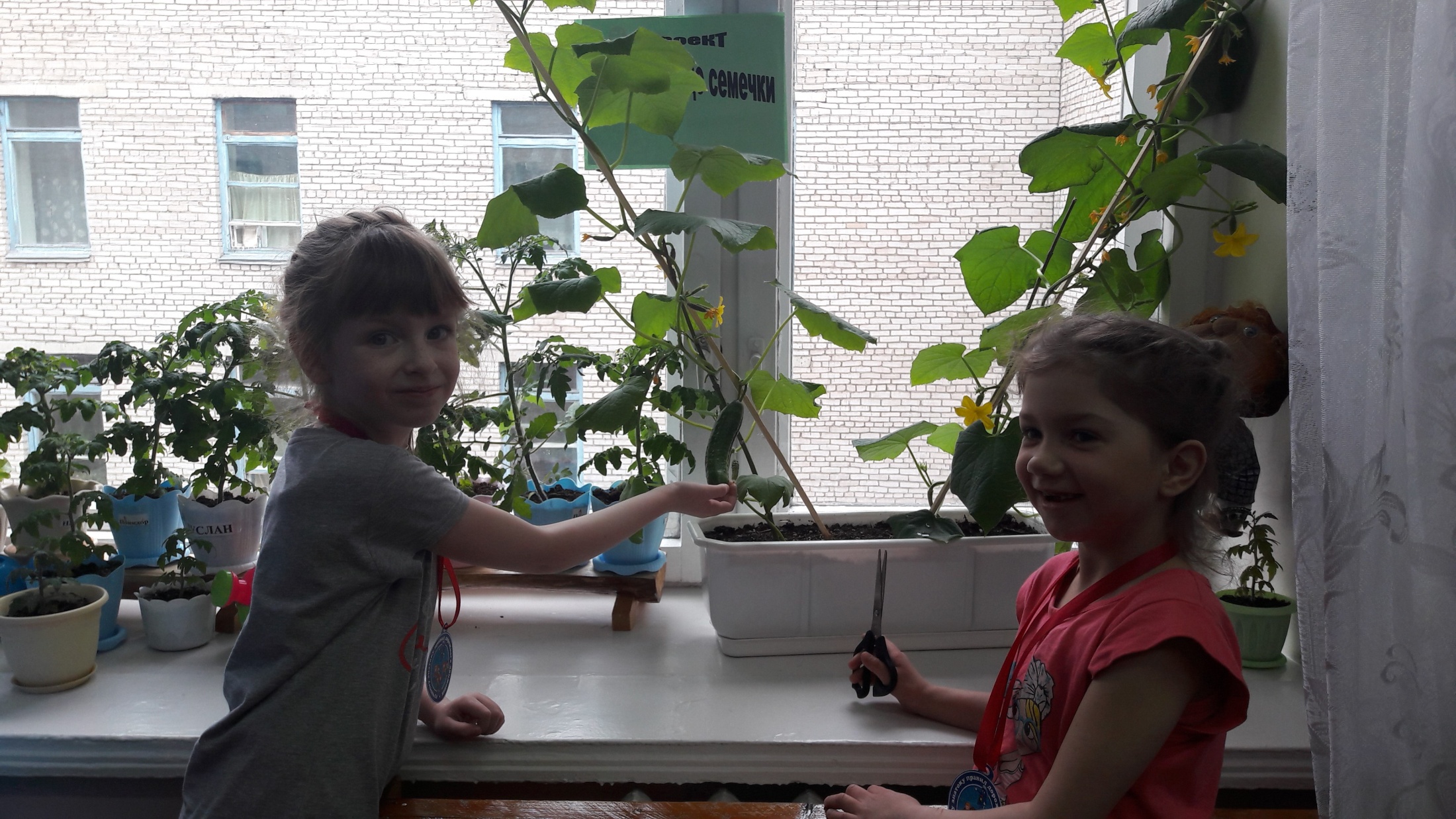 Второй урожай
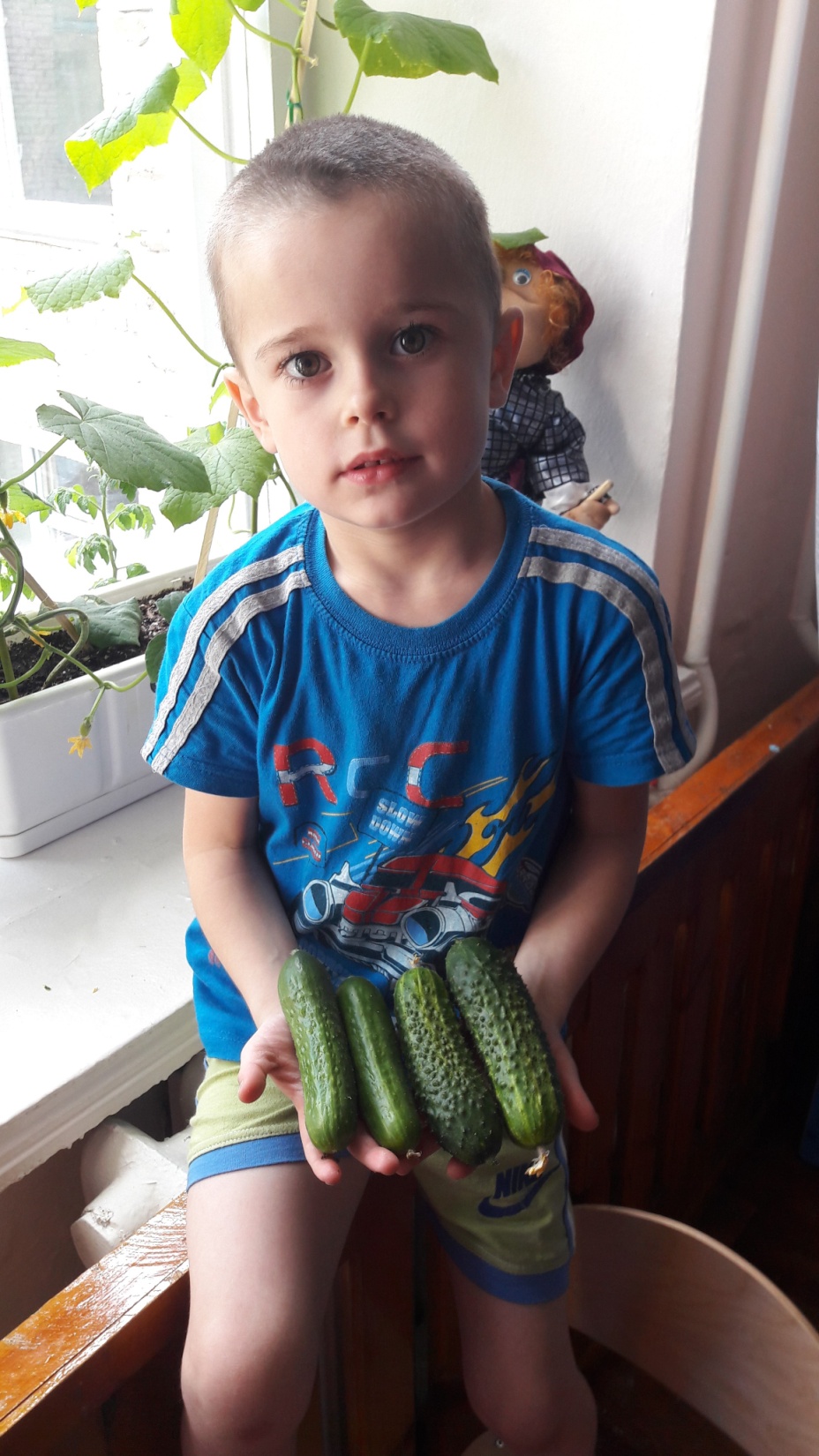 Третий урожай
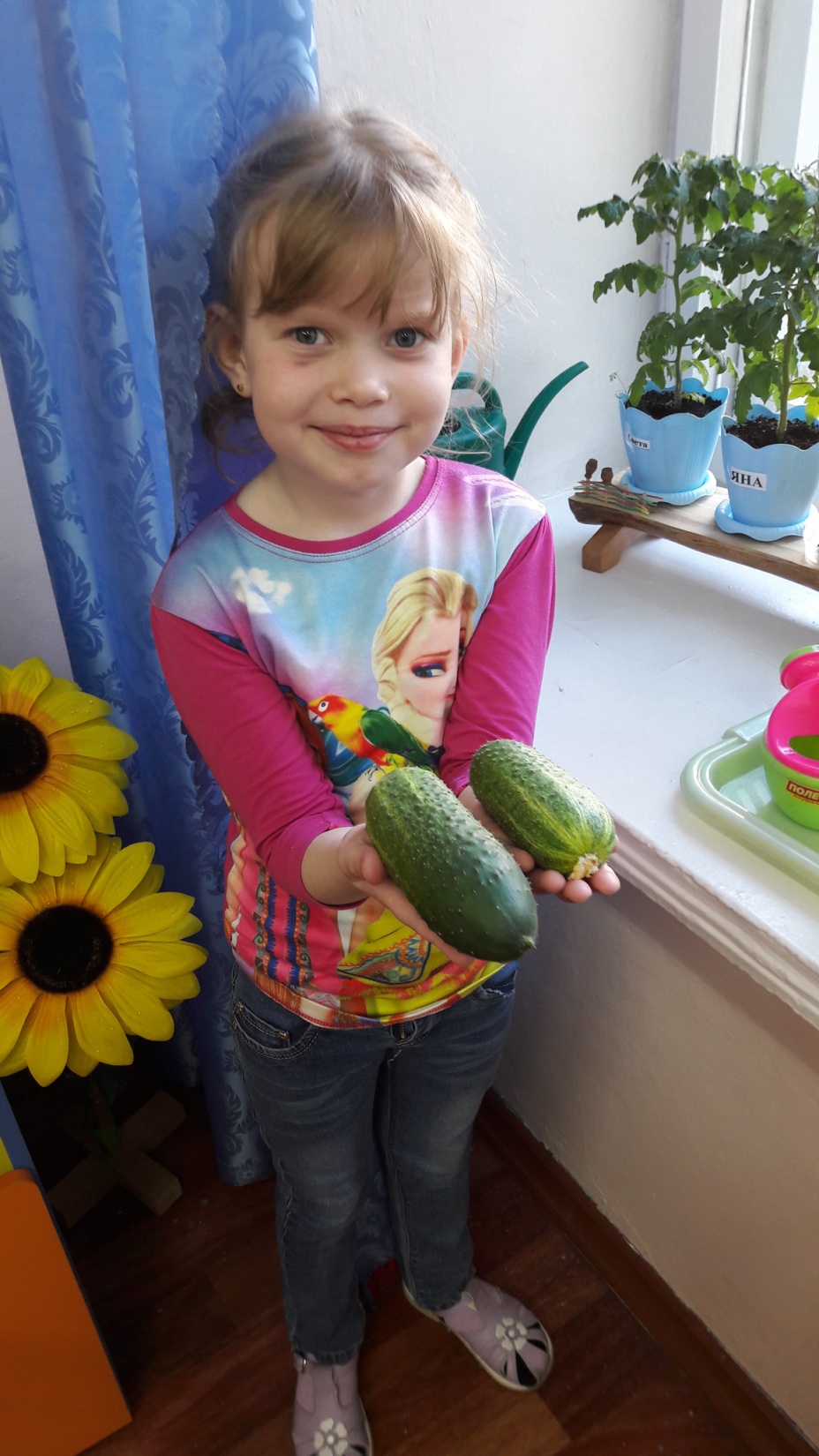 Обследование урожая
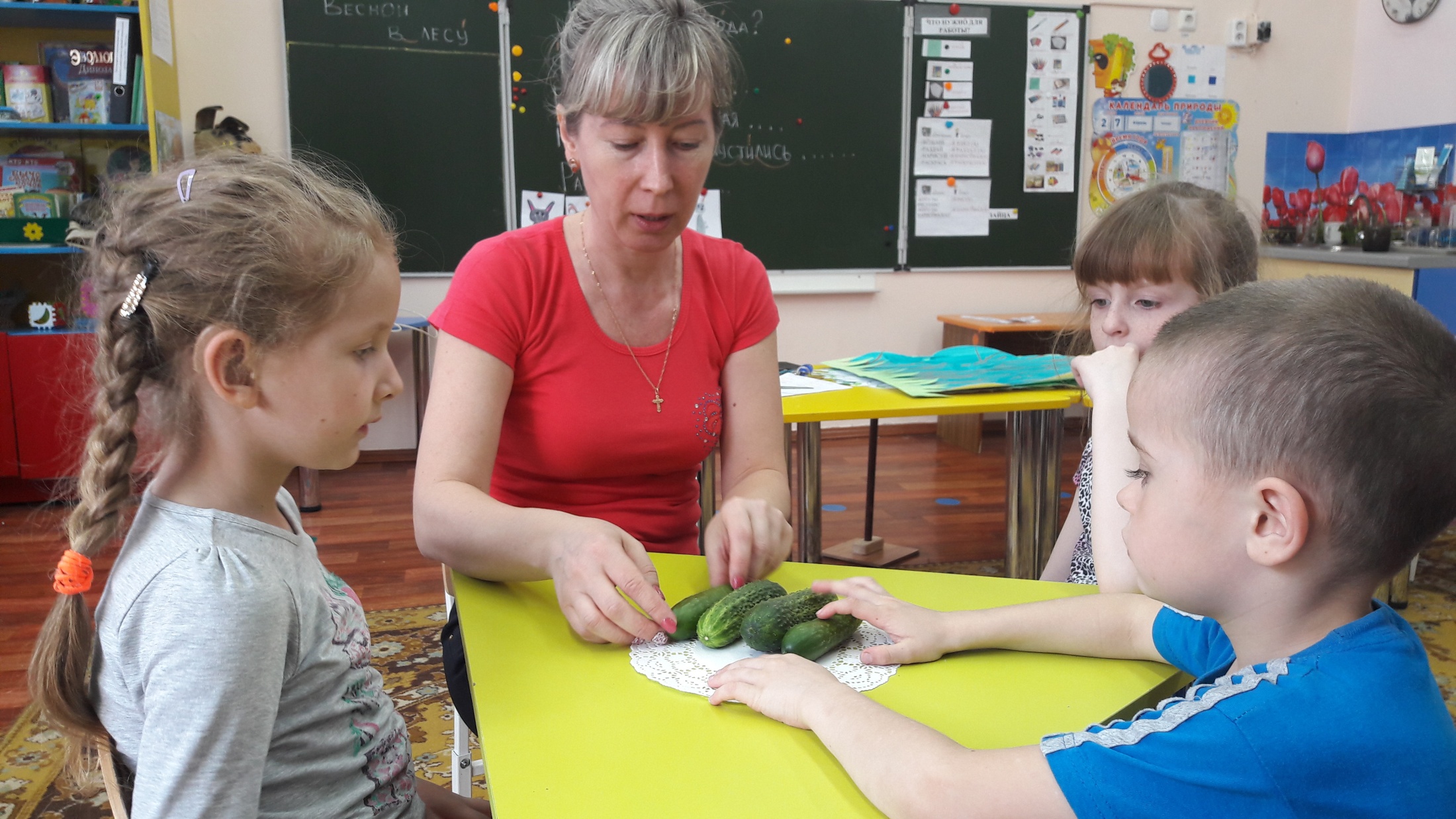 Сравнивали
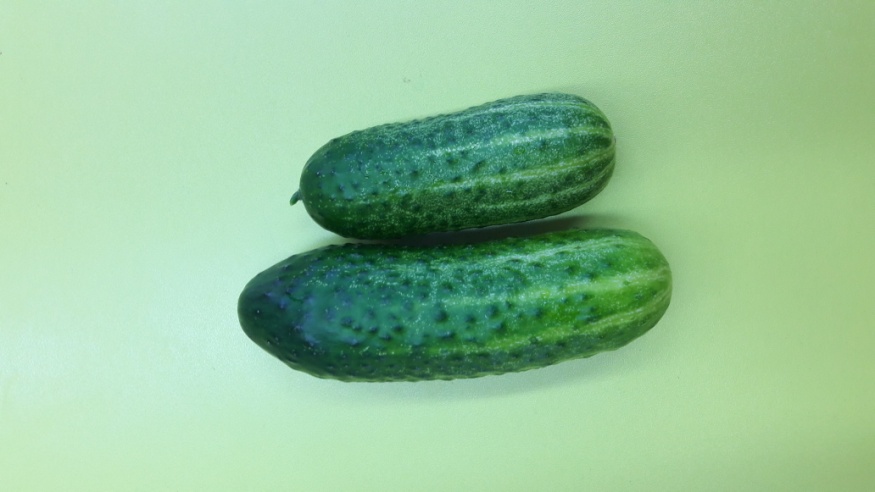 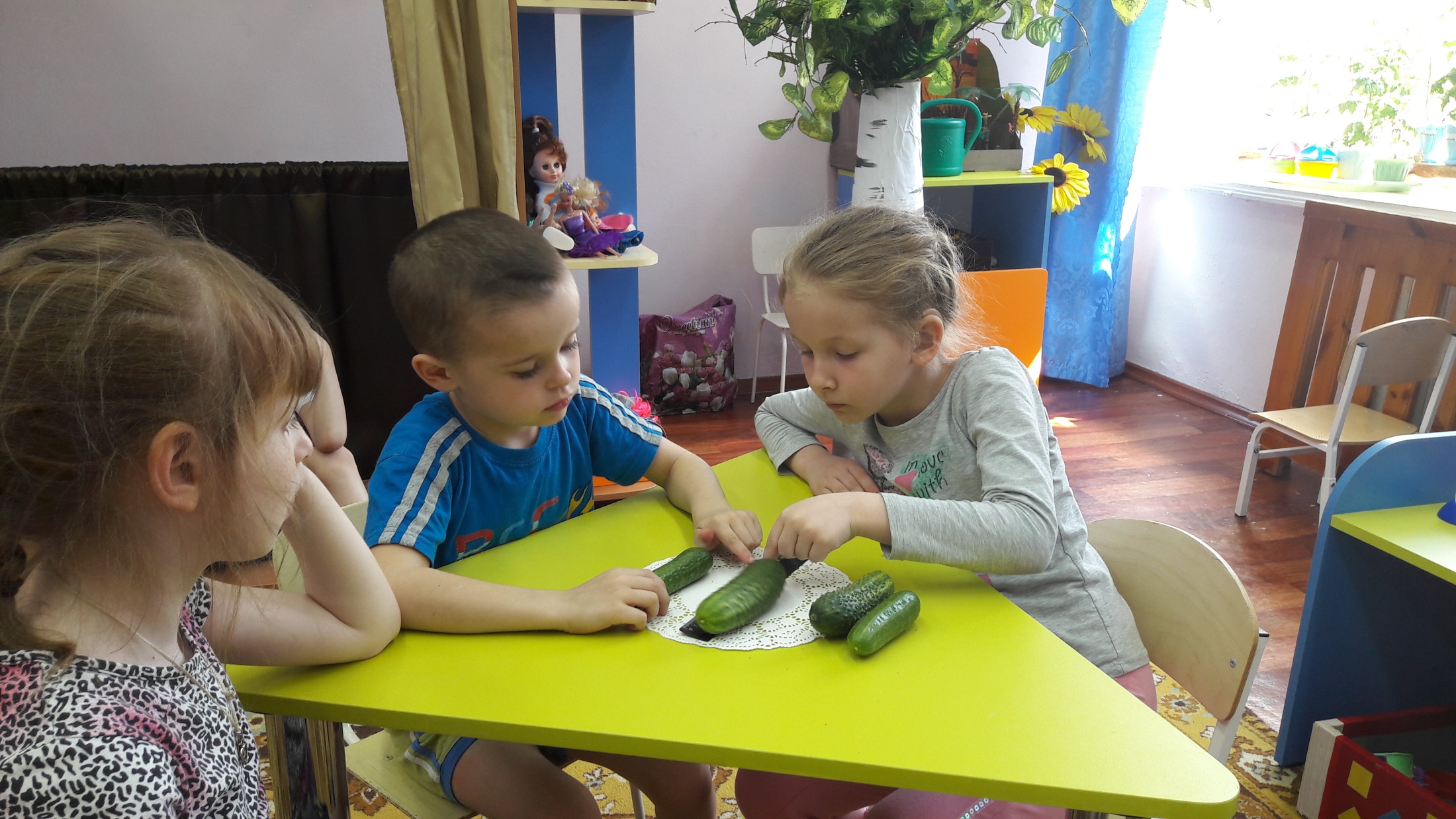 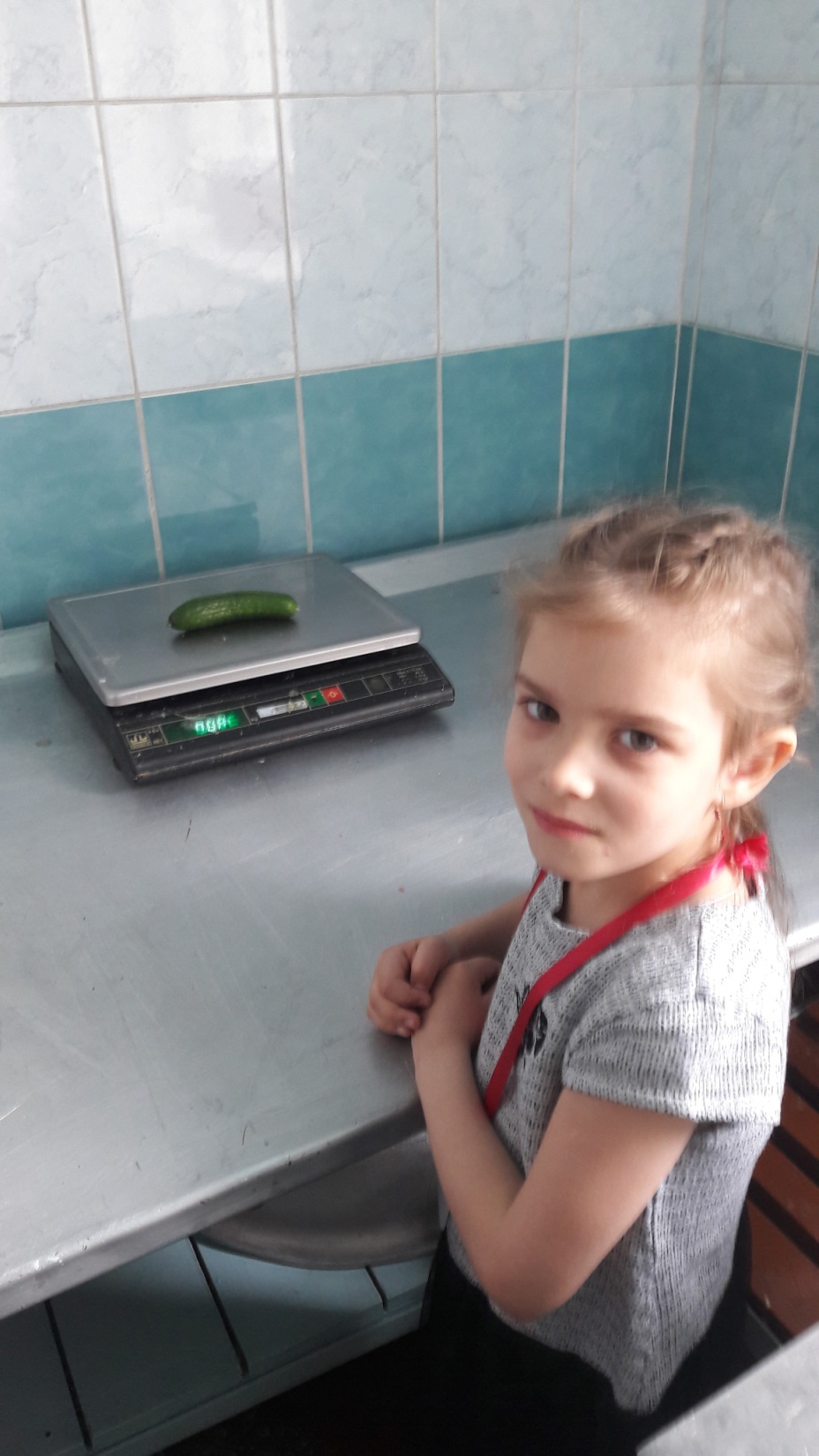 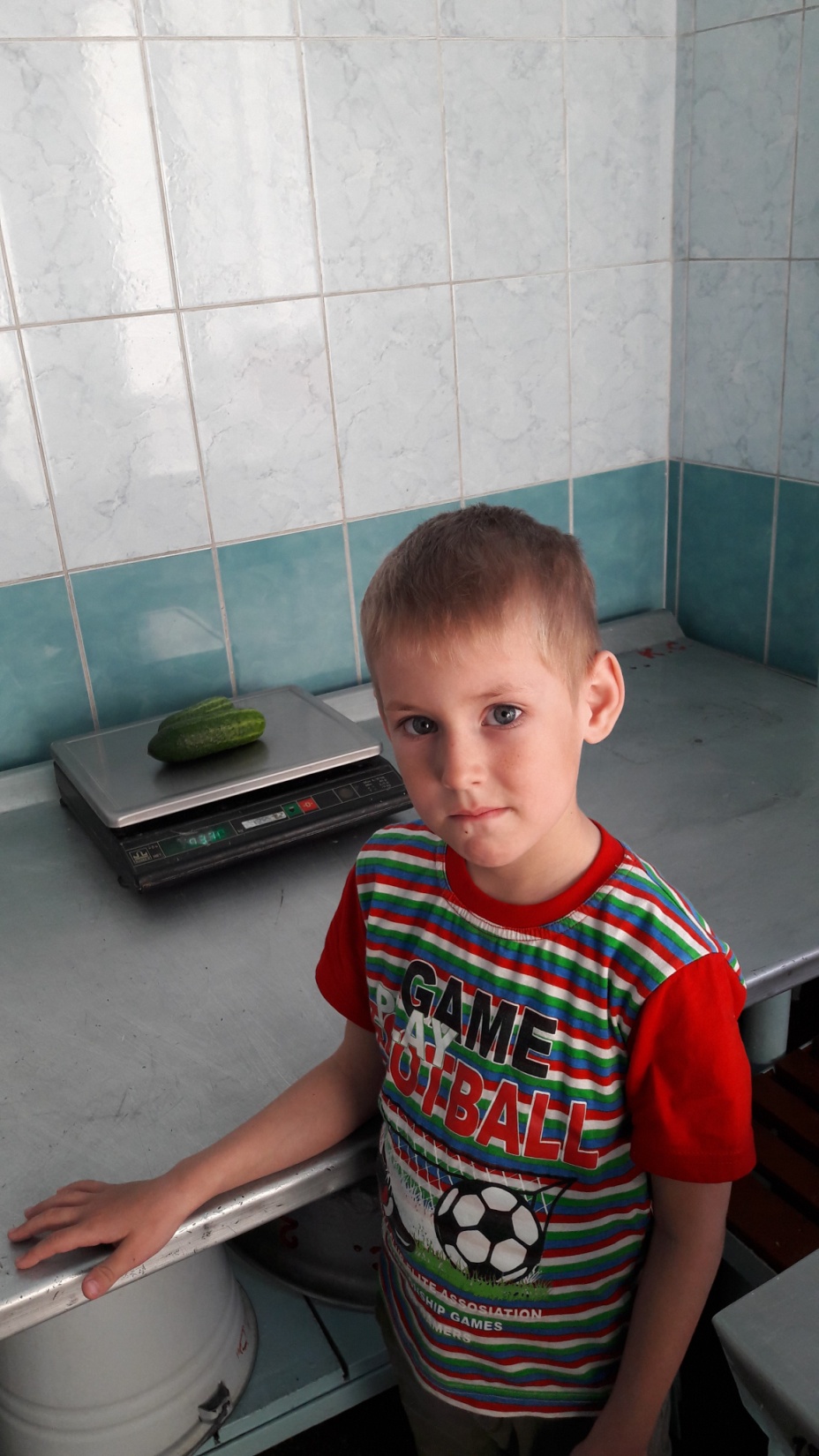 ВЗВЕШИВАЛИ  НА  ВЕСАХ
Наш результат!
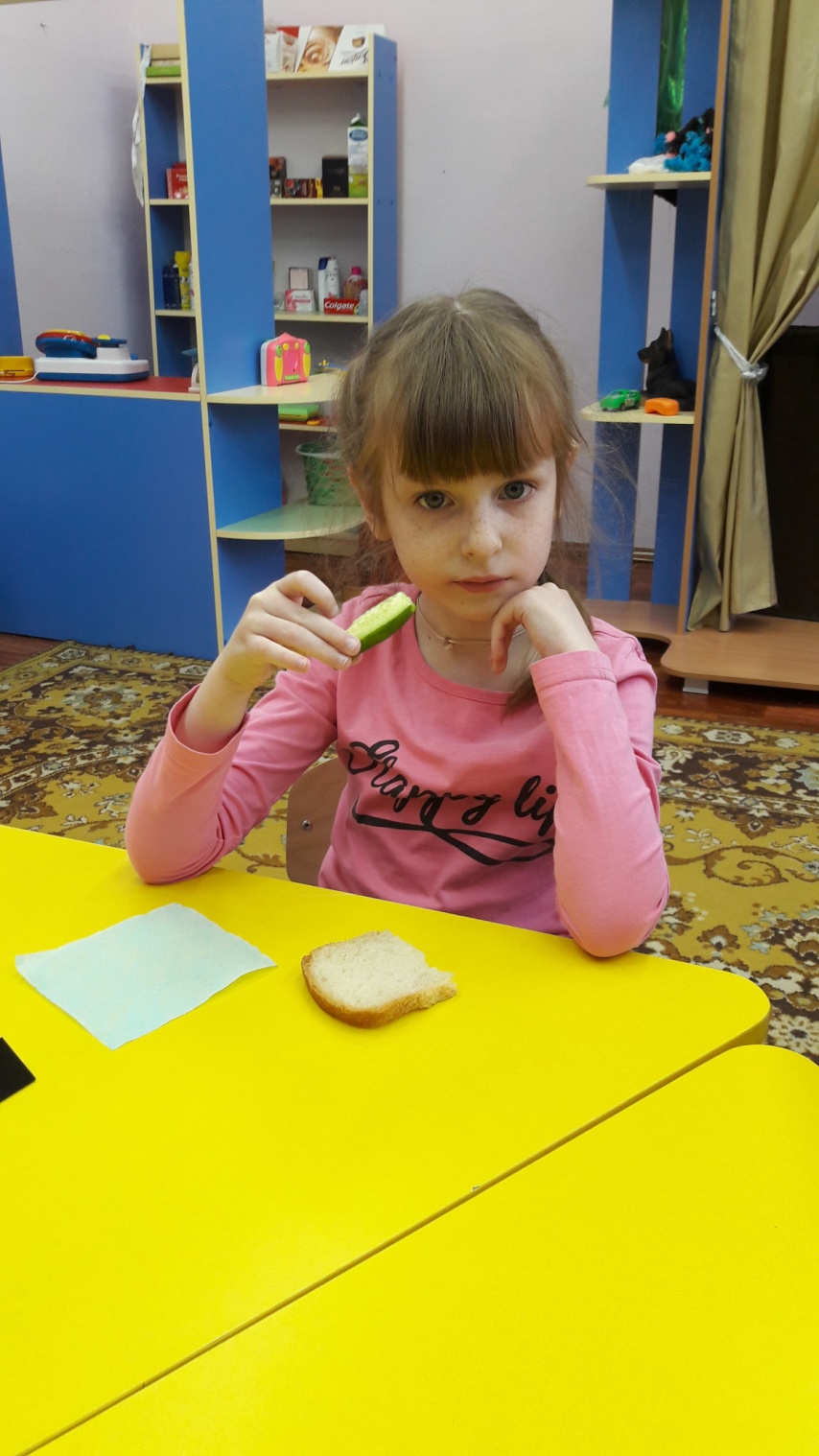 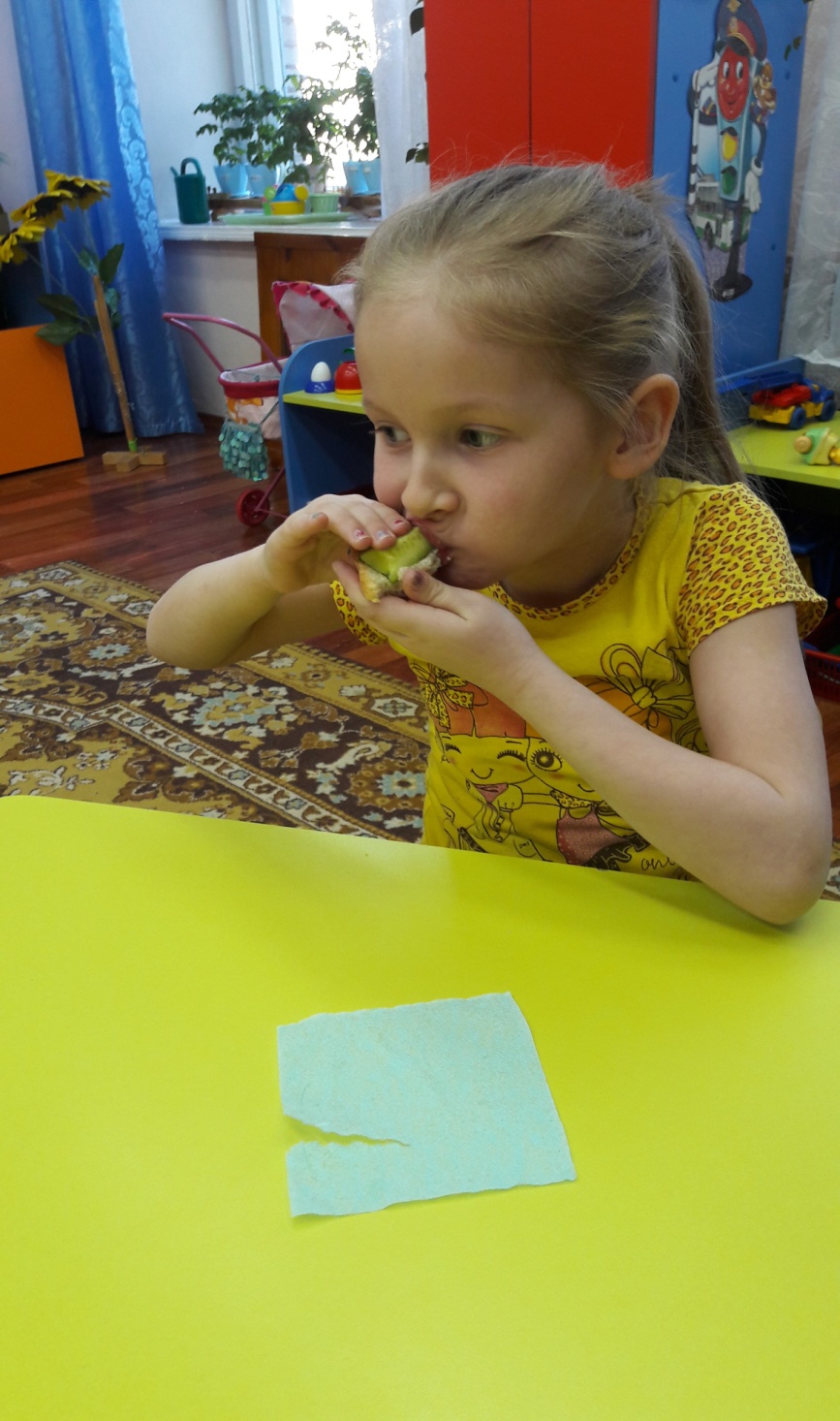 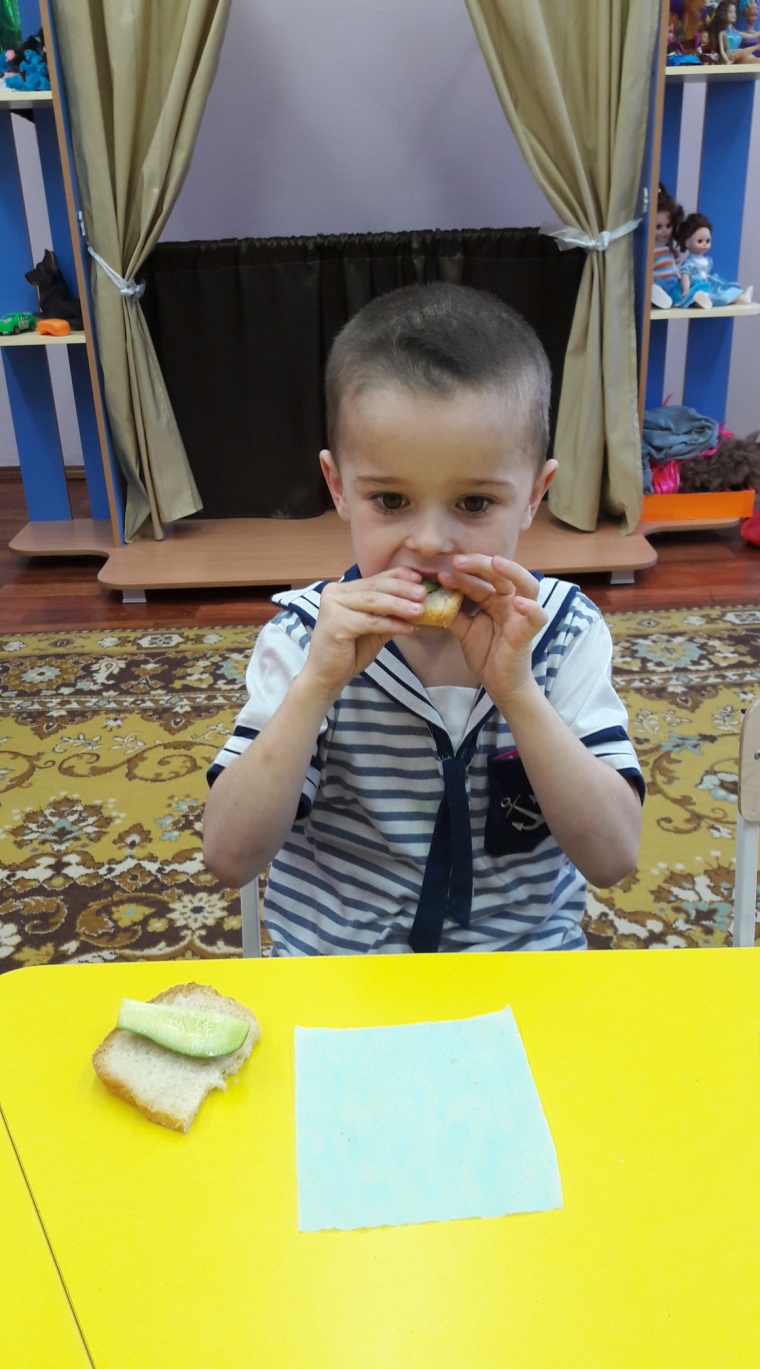 ВКУСНО !
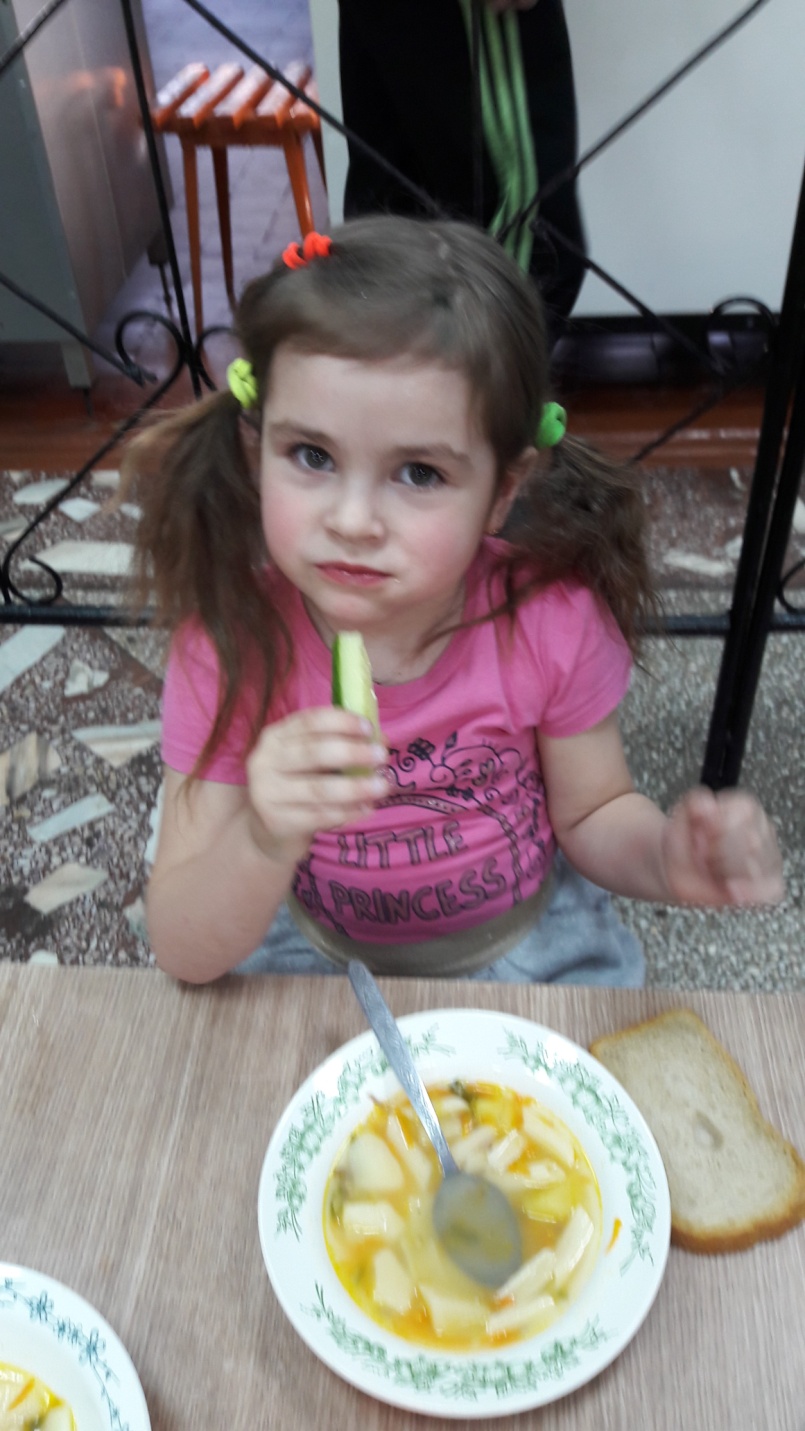 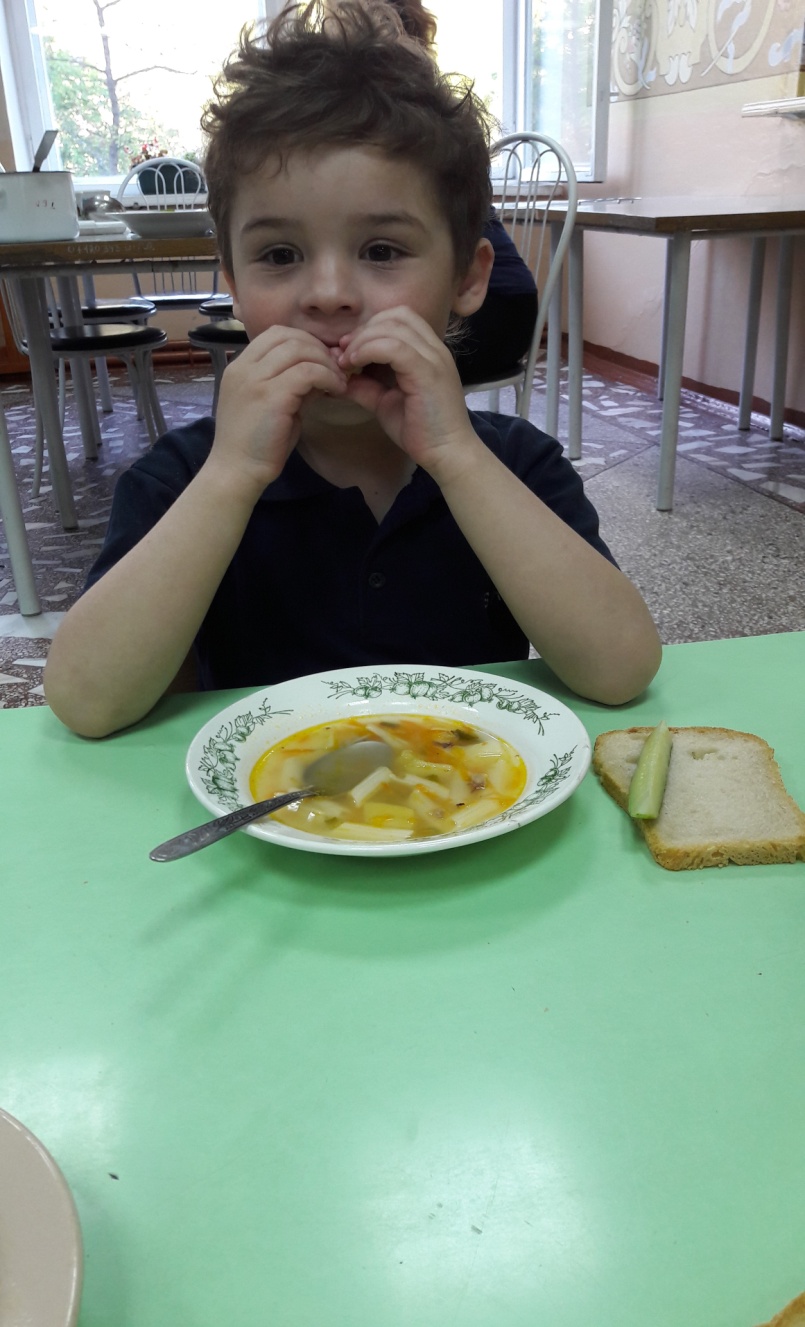 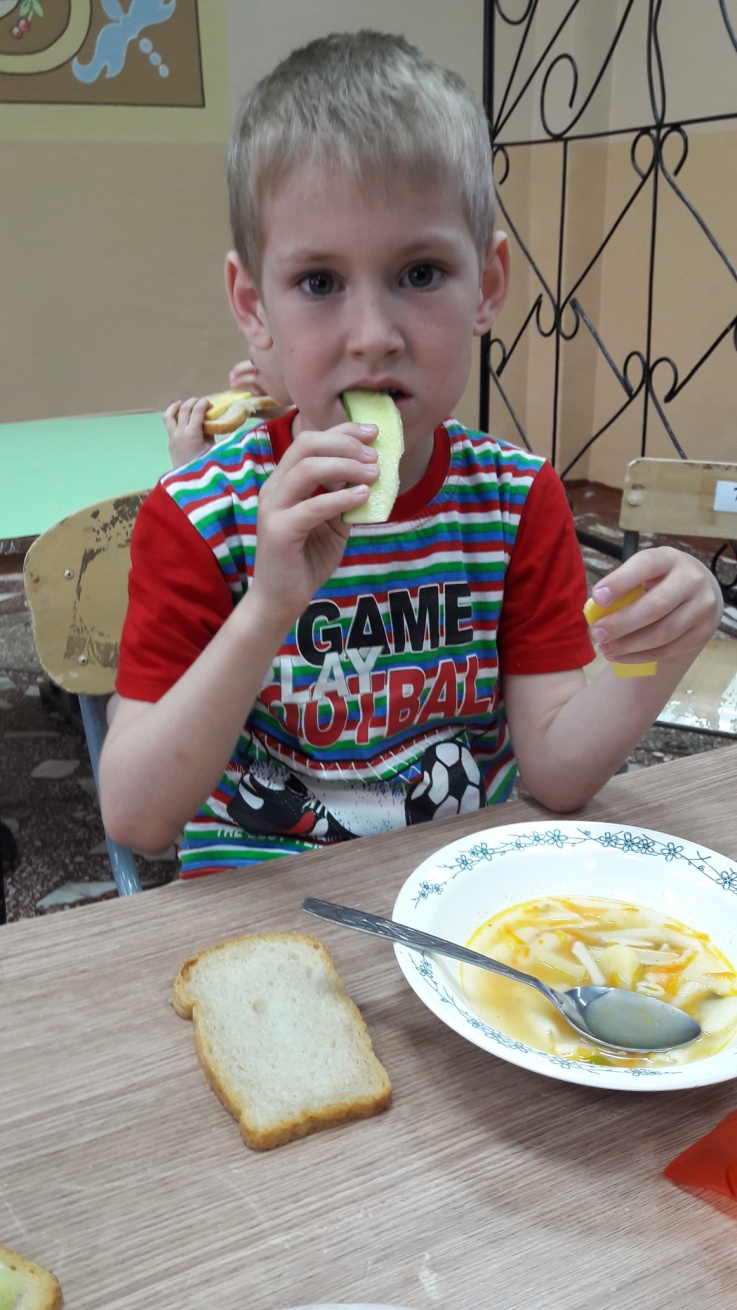 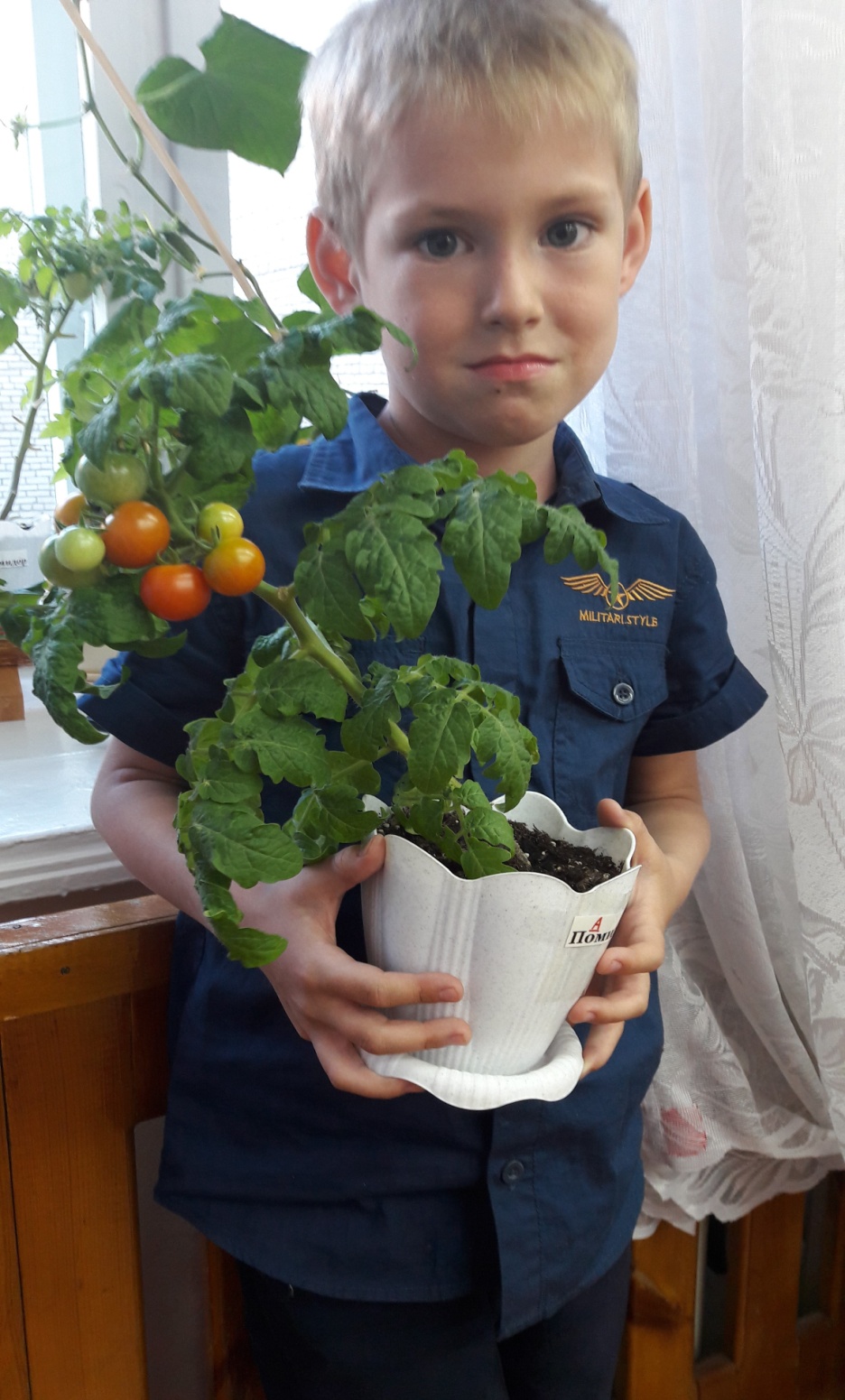 ПОЛЕЗНО! 
 
ПРИГОДИТСЯ !
УРОЖАЙ !
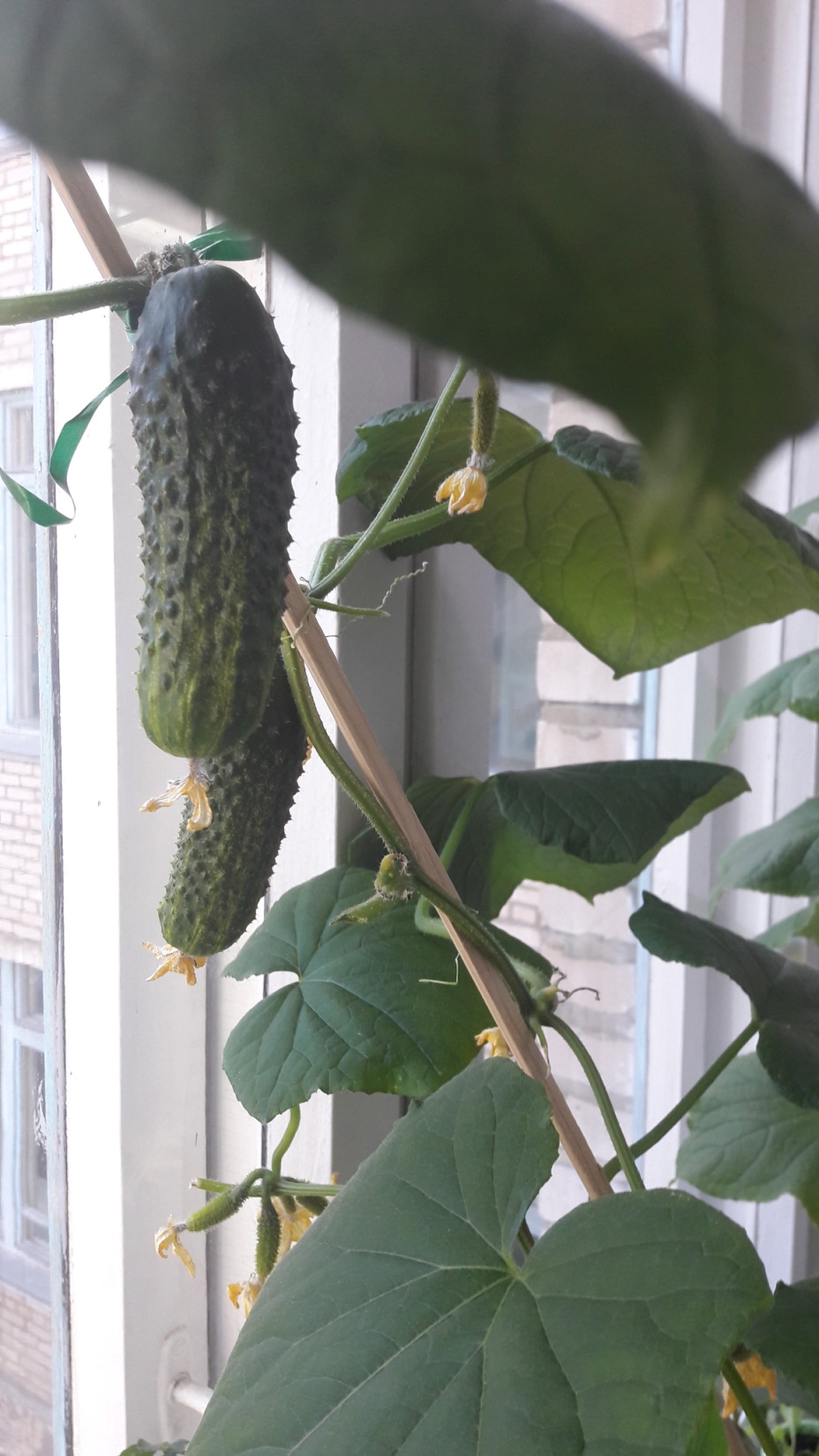 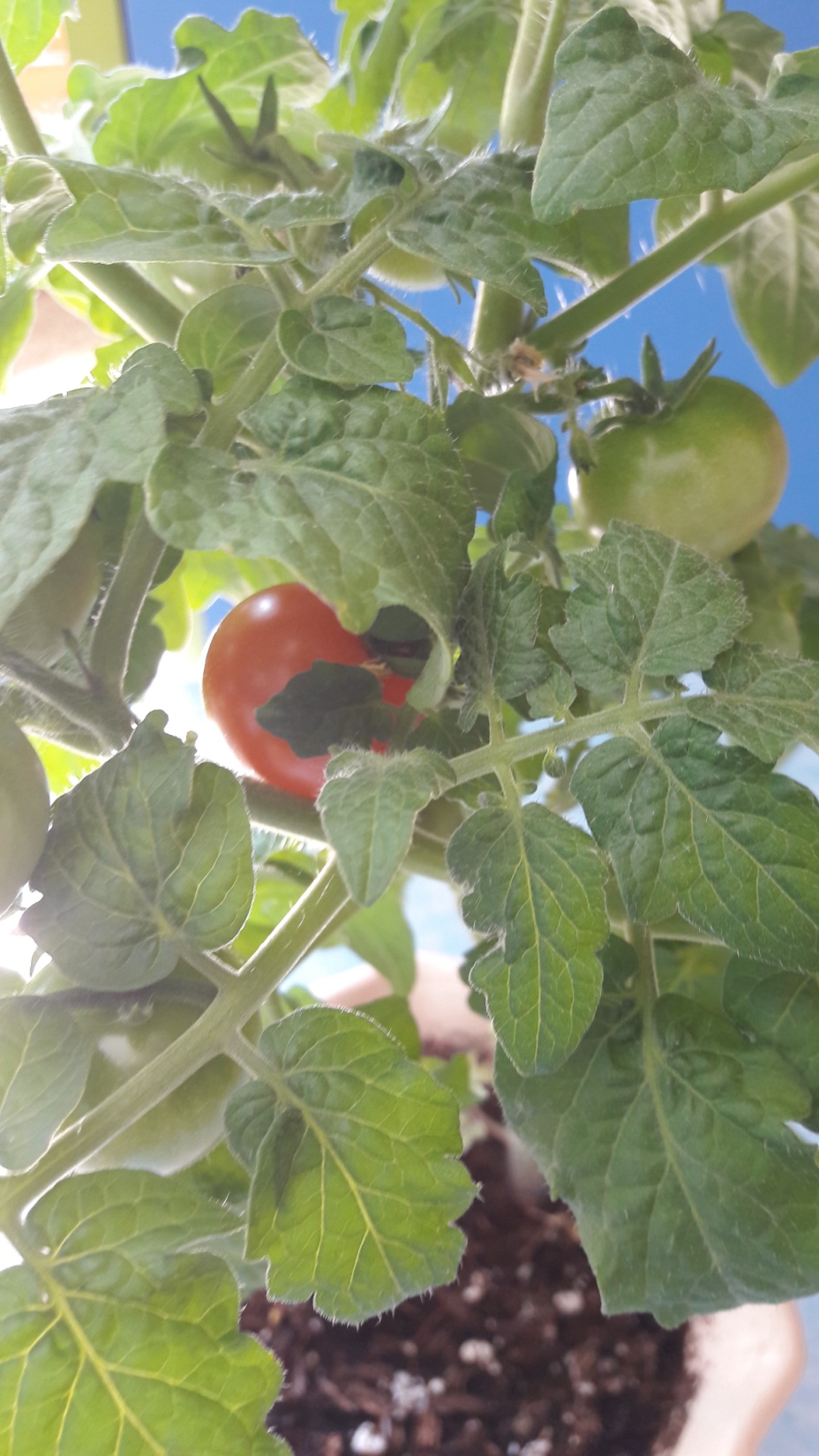 Урожай  ещё будет!